Unidade 4
...mais estruturas cristalinas
PMT3301
Fundamentos de Cristalografia e Difração
1º semestre de 2023
[Speaker Notes: Imagem: Libbrecht, K.G. Snow Crystals. Princeton University Press. 2021.]
Introdução
[Speaker Notes: Imagem: Libbrecht, K.G. Snow Crystals. Princeton University Press. 2021.]
No curso de PMT3100, onde vocês tiveram o primeiro contato com estruturas cristalinas, foram tratadas em maior detalhe estruturas cristalinas de metais, onde idealmente existe só um elemento, ou se existir mais de um elemento, é muito comum que os elementos em solução sólida formem soluções sólidas substitucionais...
...mas... e se na estrutura cristalina existir mais de um elemento? Se o material não for metálico? Se posições intersticiais – posições que não são posições do reticulado, mas que ficam “entre” essas posições – forem amplamente ocupadas... como é que fica?
...vamos começar olhando esse conceito de “interstício”...
Interstícios
[Speaker Notes: Imagem: Libbrecht, K.G. Snow Crystals. Princeton University Press. 2021.]
Sítios Intersticiais
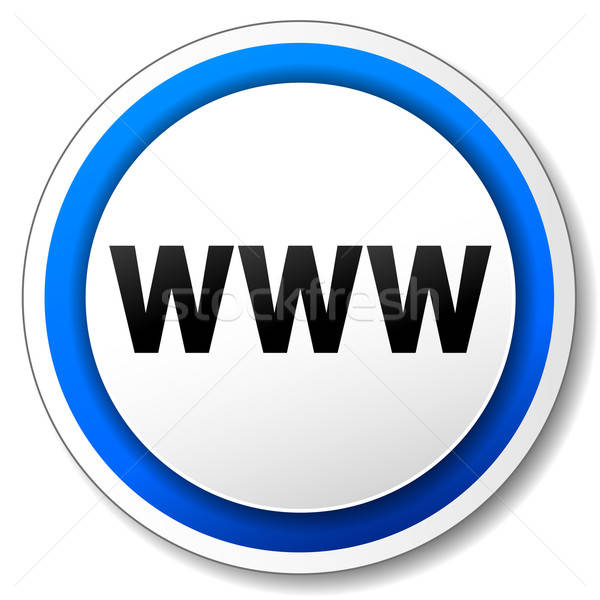 Se assumirmos que as posições de qualquer reticulado ou cela unitária são ocupadas por espécies químicas que idealmente podem ser representadas por esferas, é fácil notar que sempre uma porção do volume da cela permanecerá “vazio” – o conjunto desses “vazios” constitui os interstícios (que também chamaremos de “sítios intersticiais”) do reticulado ou cela.
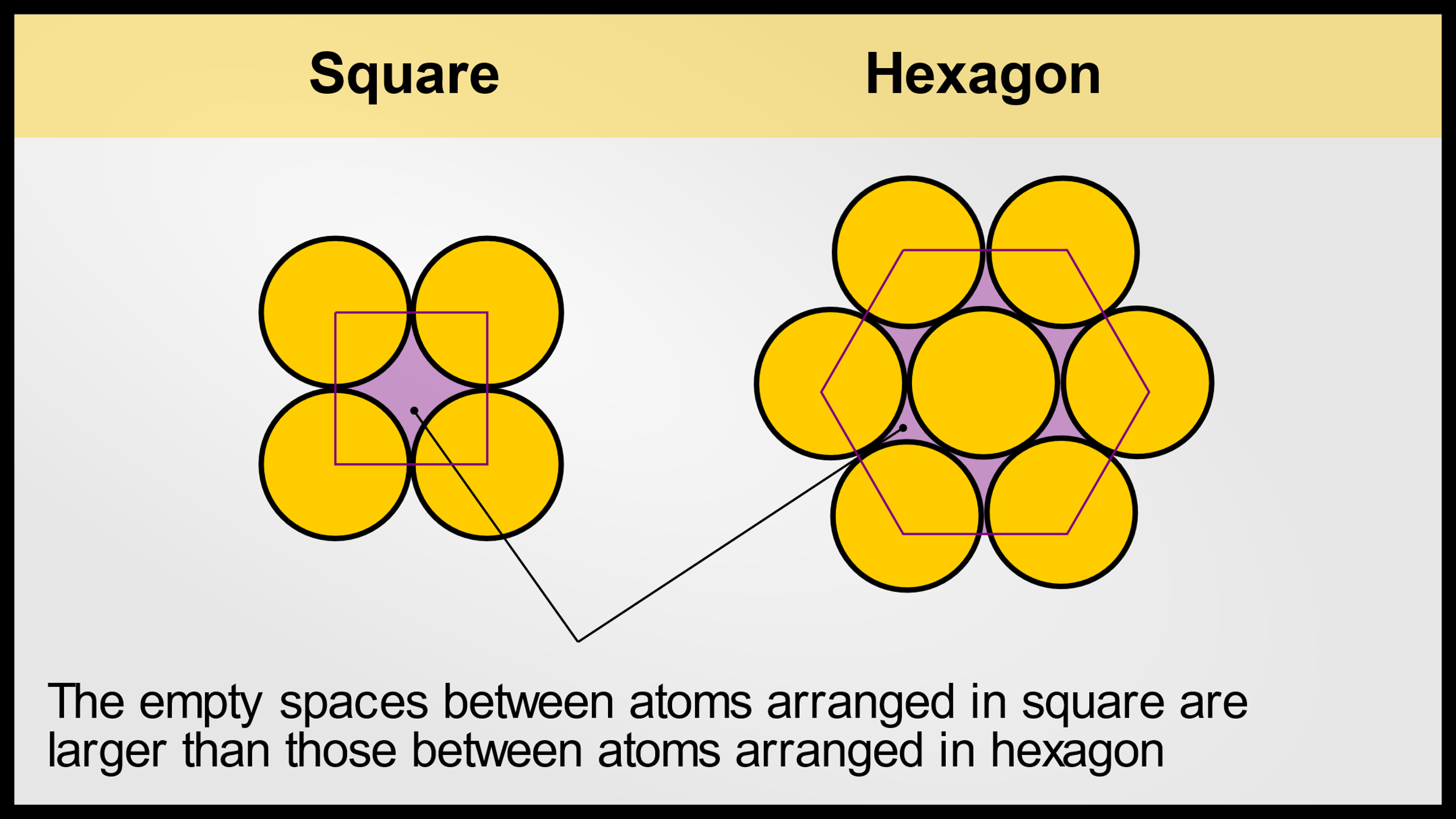 https://msestudent.com/interstitial-sites-size-types-applications-and-calculations/
[Speaker Notes: Imagem: https://msestudent.com/interstitial-sites-size-types-applications-and-calculations/
Link do vídeo: https://www.youtube.com/watch?v=LKmHqDW9-GY&list=PL8EAOgbez9XIWGbmcihctMO4bXSB4V8hm&index=13]
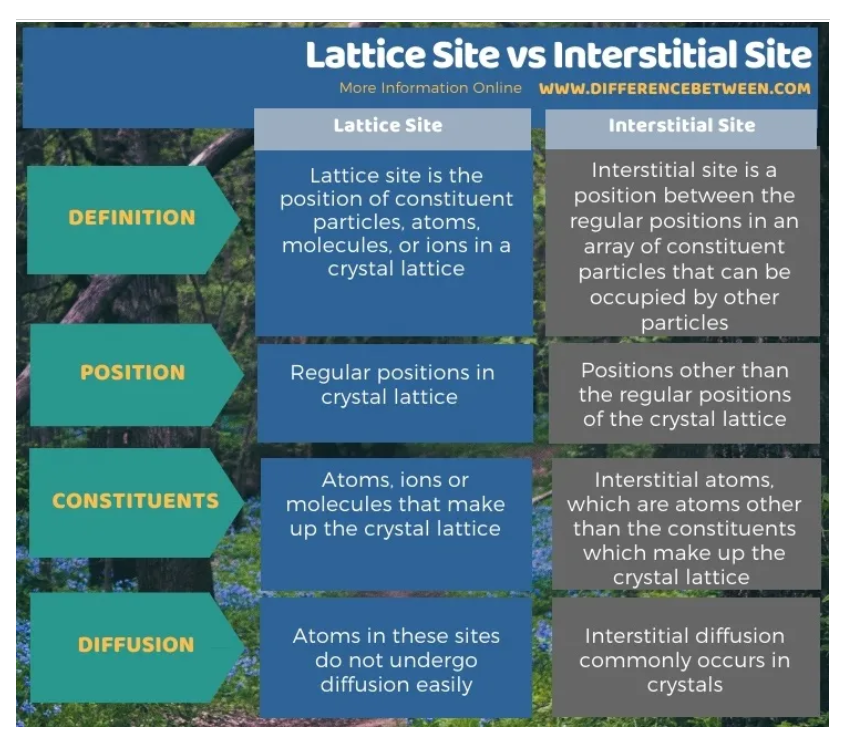 Fonte: https://www.differencebetween.com/difference-between-lattice-site-and-interstitial-site/
[Speaker Notes: https://www.differencebetween.com/difference-between-lattice-site-and-interstitial-site/]
Tipos de Sítios Intersticiais
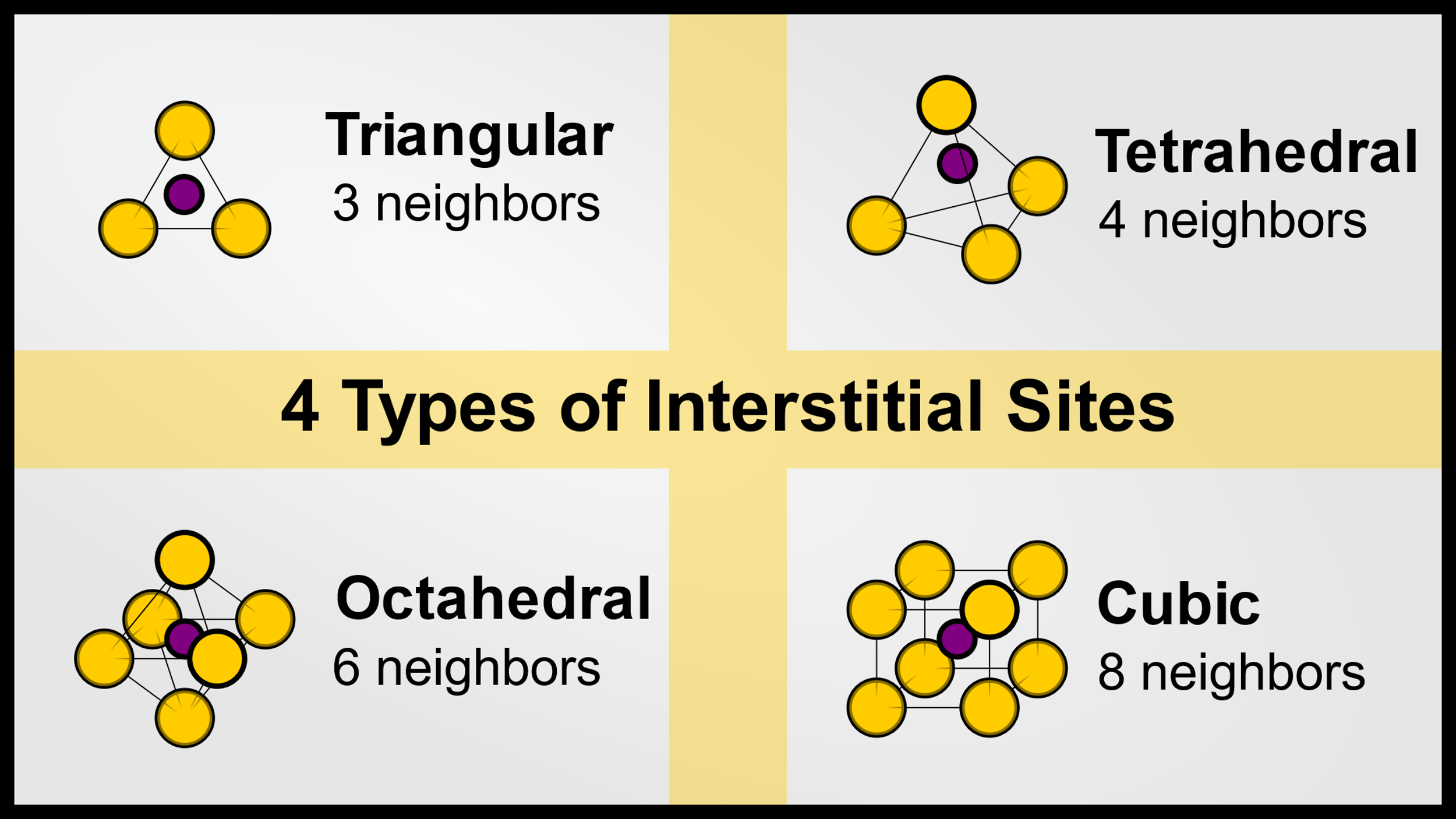 https://msestudent.com/interstitial-sites-size-types-applications-and-calculations/
[Speaker Notes: Imagem: https://msestudent.com/interstitial-sites-size-types-applications-and-calculations/]
8
Sítios Intersticiais – Critério Geométrico
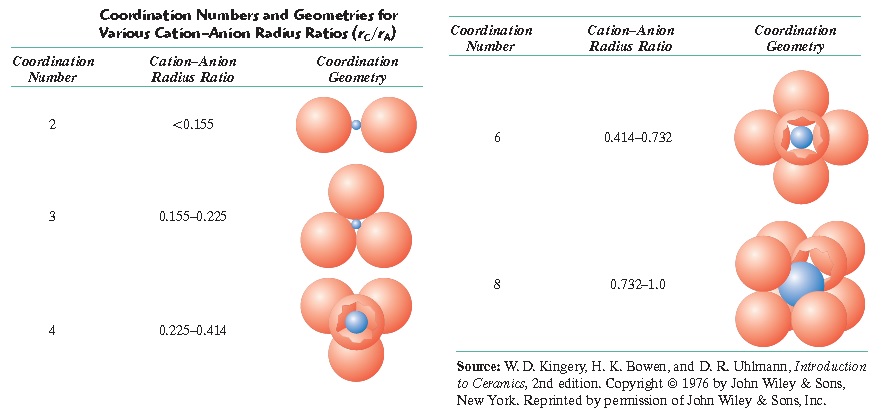 Critério geométrico (tamanho relativo dos íons) para estabelecimento de estruturas cristalinas com mais de um elemento (por exemplo, em sólidos iônicos). Em azul são representados os íons menores (em geral, os cátions), e em vermelho os íons maiores (em geral, os ânions).
[Speaker Notes: https://www.youtube.com/watch?v=LKmHqDW9-GY&list=PL8EAOgbez9XIWGbmcihctMO4bXSB4V8hm&index=13]
9
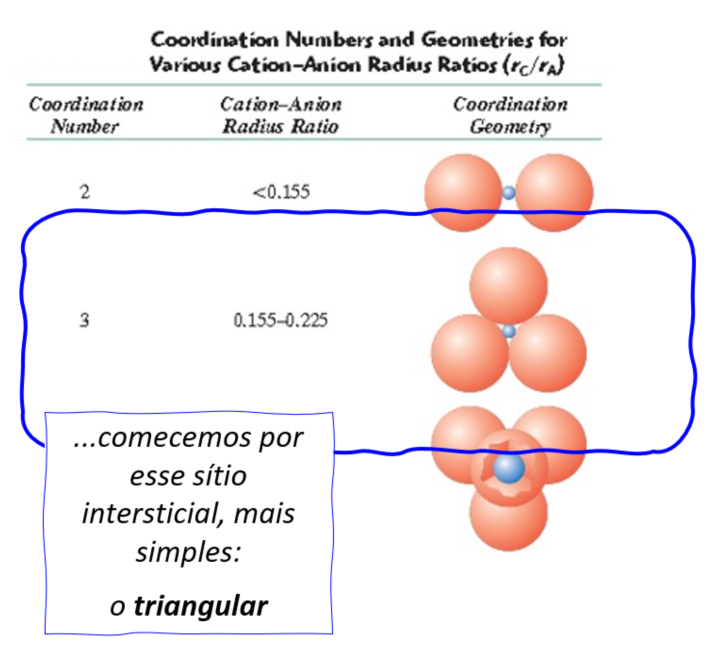 [Speaker Notes: https://www.youtube.com/watch?v=LKmHqDW9-GY&list=PL8EAOgbez9XIWGbmcihctMO4bXSB4V8hm&index=13]
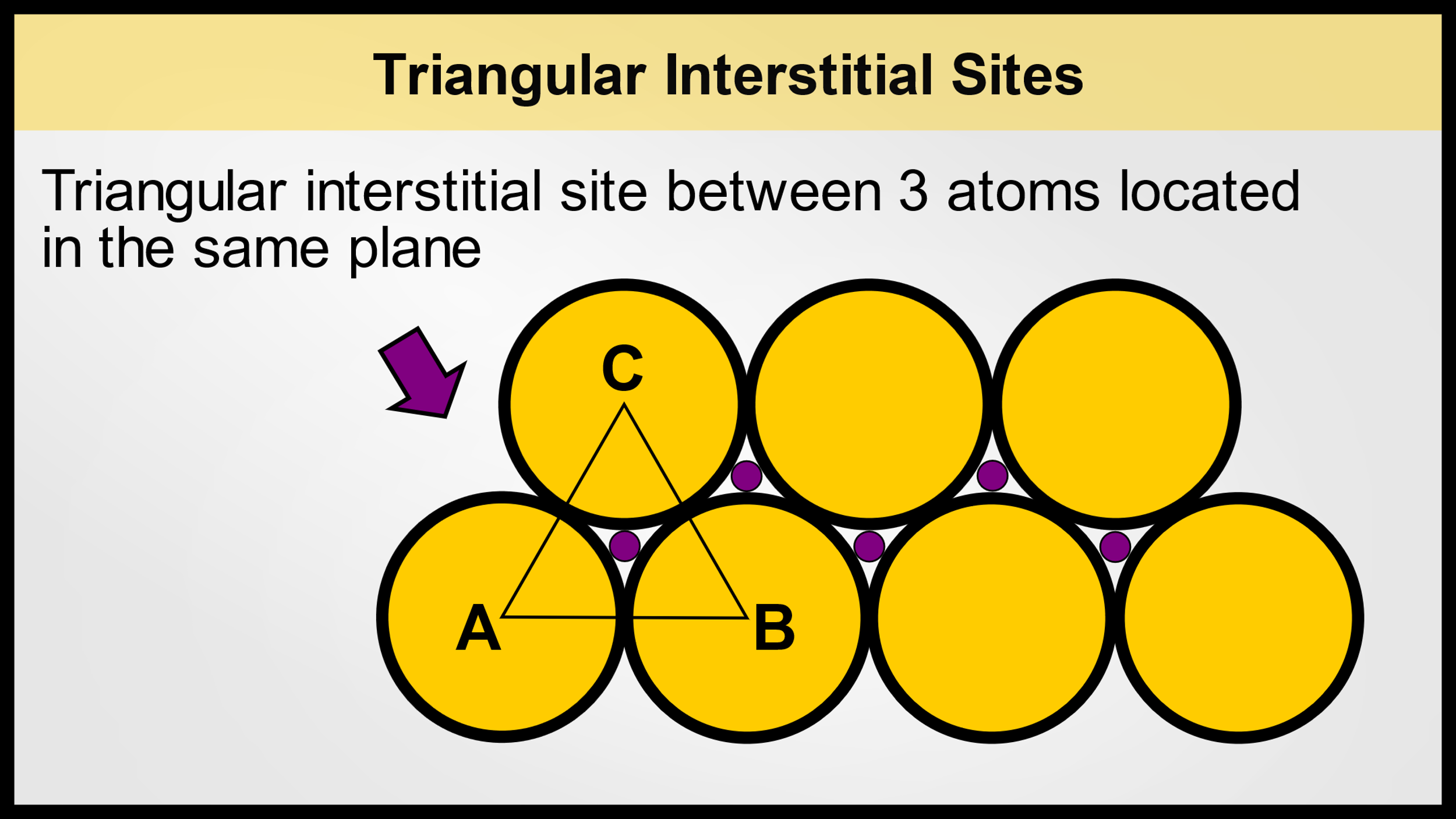 Sítio Intersticial Triangular
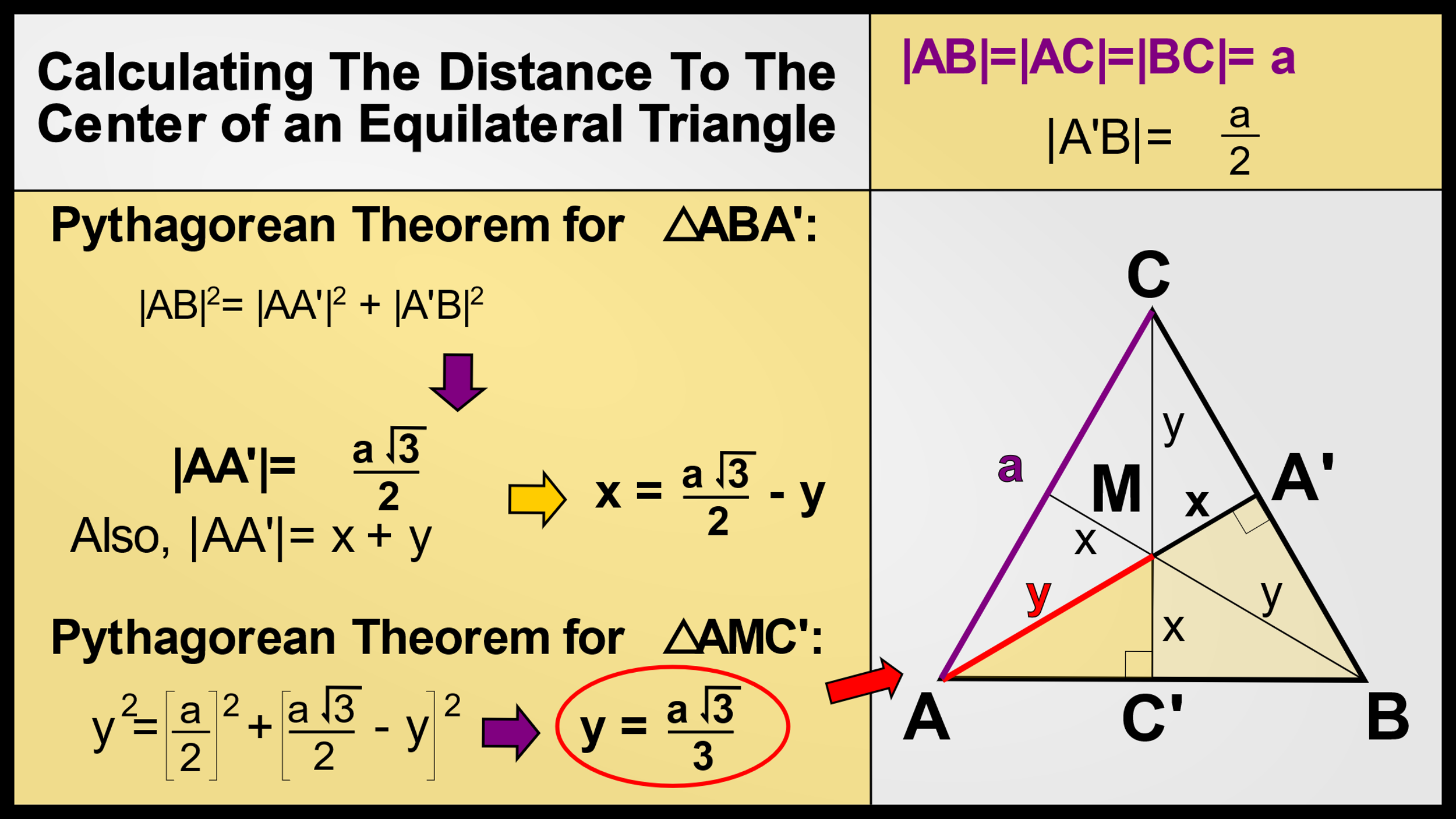 https://msestudent.com/interstitial-sites-size-types-applications-and-calculations/
[Speaker Notes: Imagem: https://msestudent.com/interstitial-sites-size-types-applications-and-calculations/]
Sítio Intersticial Triangular
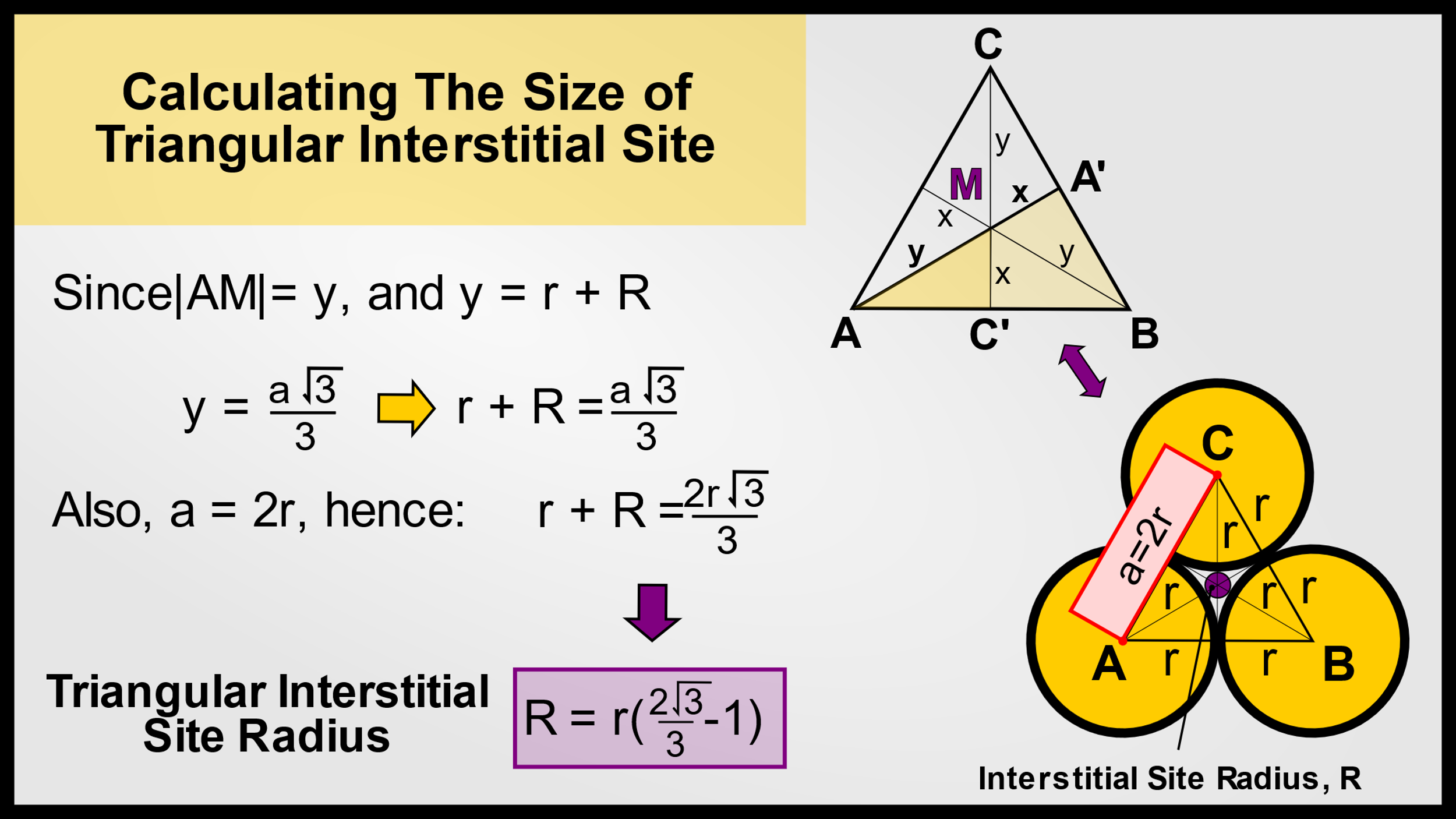 https://msestudent.com/interstitial-sites-size-types-applications-and-calculations/
[Speaker Notes: Imagem: https://msestudent.com/interstitial-sites-size-types-applications-and-calculations/]
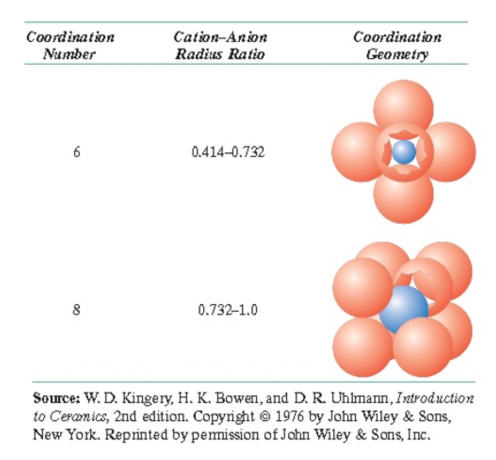 ...antes de tratar dos interstícios tetraédrico e octaédrico (que são bastante comuns e importantes...) vamos tratar de outro sítio intersticial relativamente simples: o cúbico
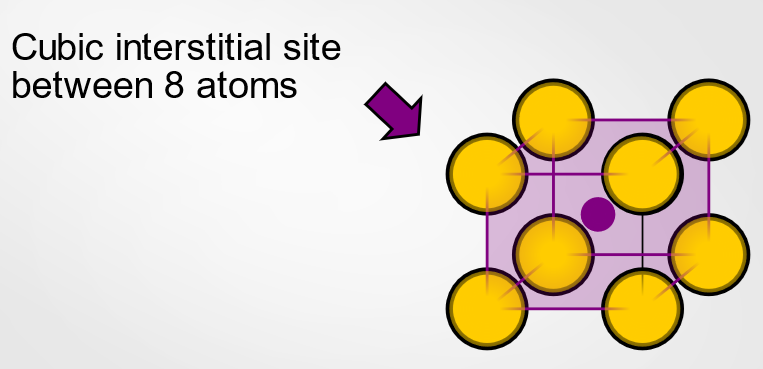 Sítios Intersticiais Cúbicos
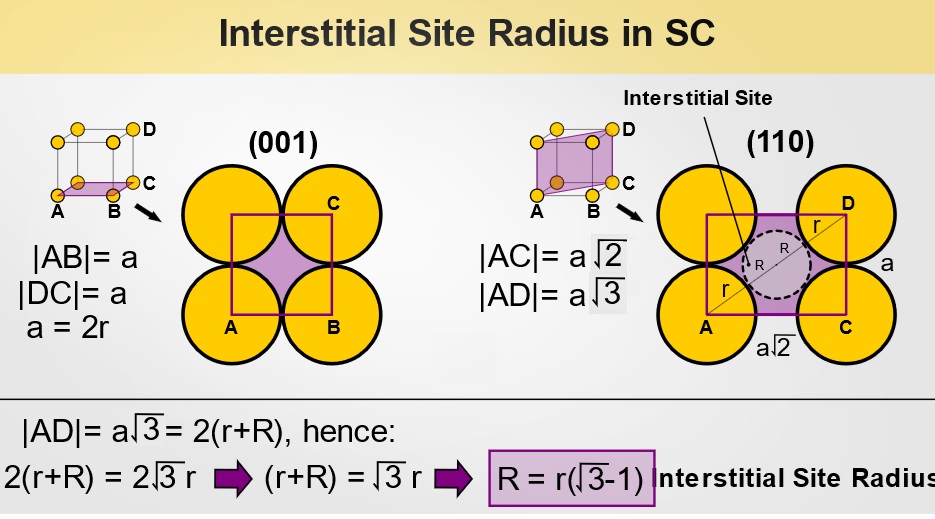 ...a partir da figura podemos concluir que pode existir mais de um tipo de posição intersticial em uma estrutura...
https://msestudent.com/interstitial-sites-size-types-applications-and-calculations/
[Speaker Notes: Imagem: https://msestudent.com/interstitial-sites-size-types-applications-and-calculations/]
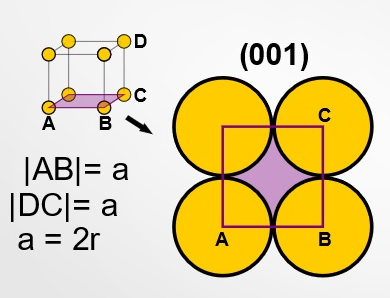 Exercício
Calcule o raio do átomo X que poderia ocupar o interstício no plano (001) da estrutura cúbica representado na figura ao lado. Apresentar o raio desse átomo em relação ao raio r dos átomos da estrutura.
X
[Speaker Notes: Imagem: https://msestudent.com/interstitial-sites-size-types-applications-and-calculations/]
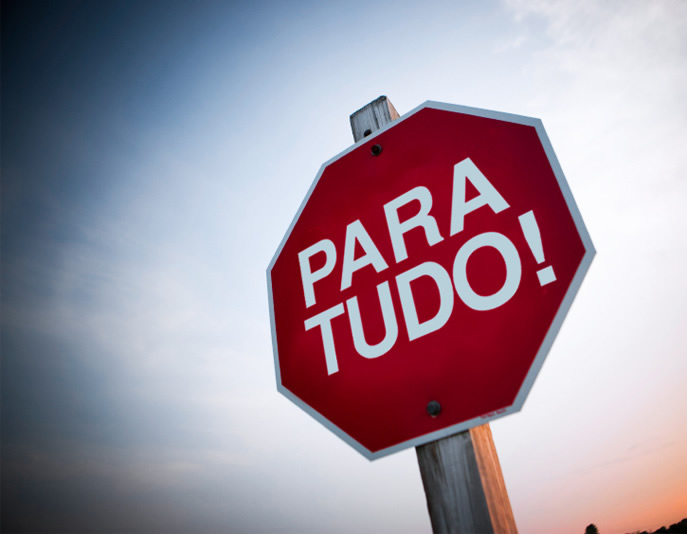 ... continue depois de
tentar fazer 
o exercício...
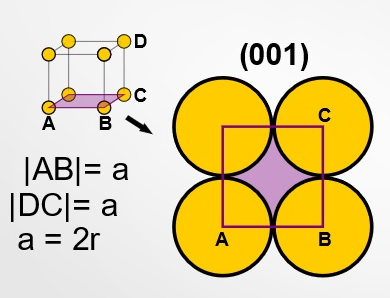 Exercício
Calcule o raio do átomo X que poderia ocupar o interstício no plano (001) da estrutura cúbica representado na figura ao lado. Apresentar o raio desse átomo em relação ao raio r dos átomos da estrutura.
X
[Speaker Notes: Imagem: https://msestudent.com/interstitial-sites-size-types-applications-and-calculations/]
Sítios
Tetraédricos
[Speaker Notes: Imagem: Libbrecht, K.G. Snow Crystals. Princeton University Press. 2021.]
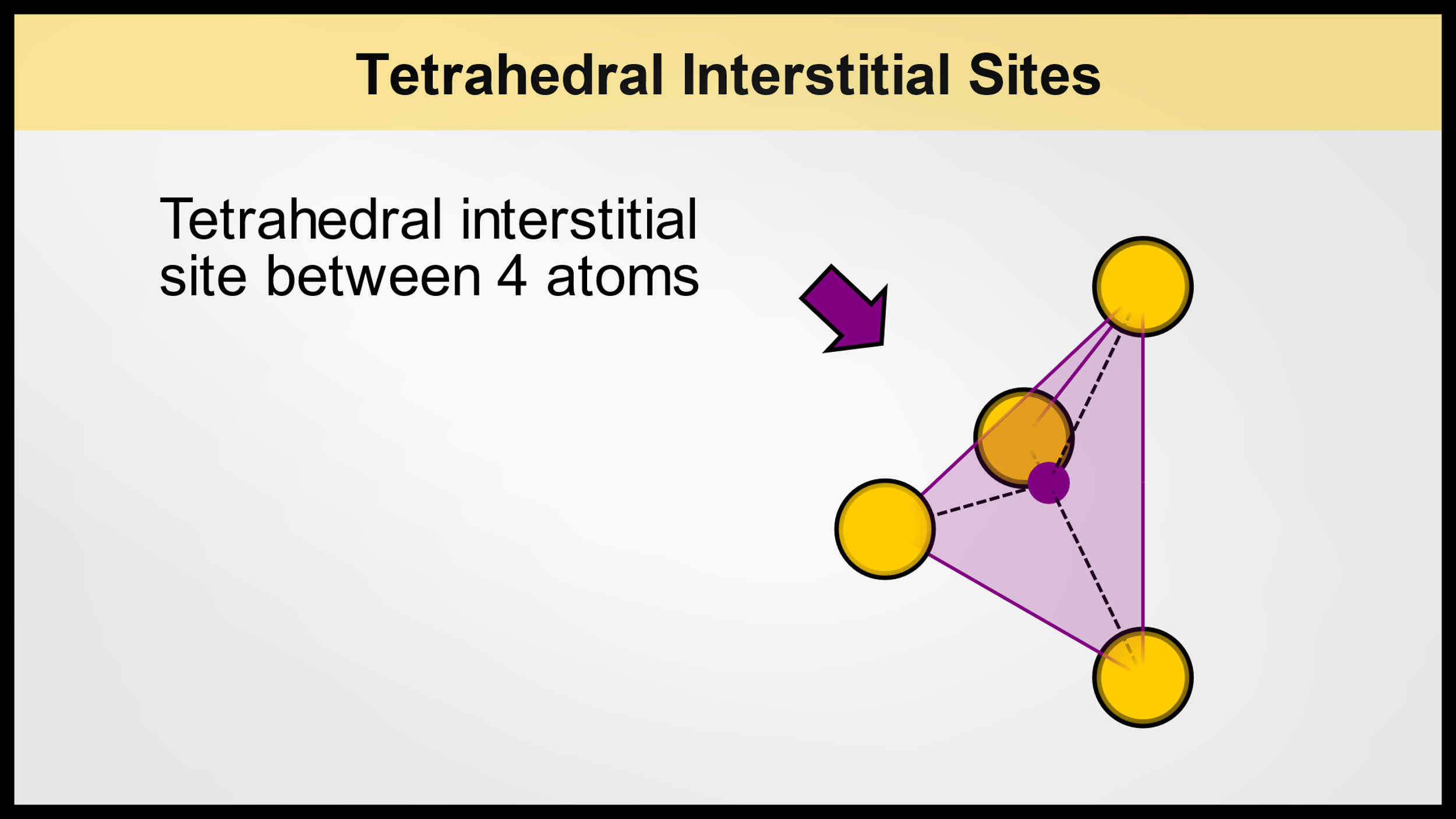 https://msestudent.com/interstitial-sites-size-types-applications-and-calculations/
Sítio Tetraédrico
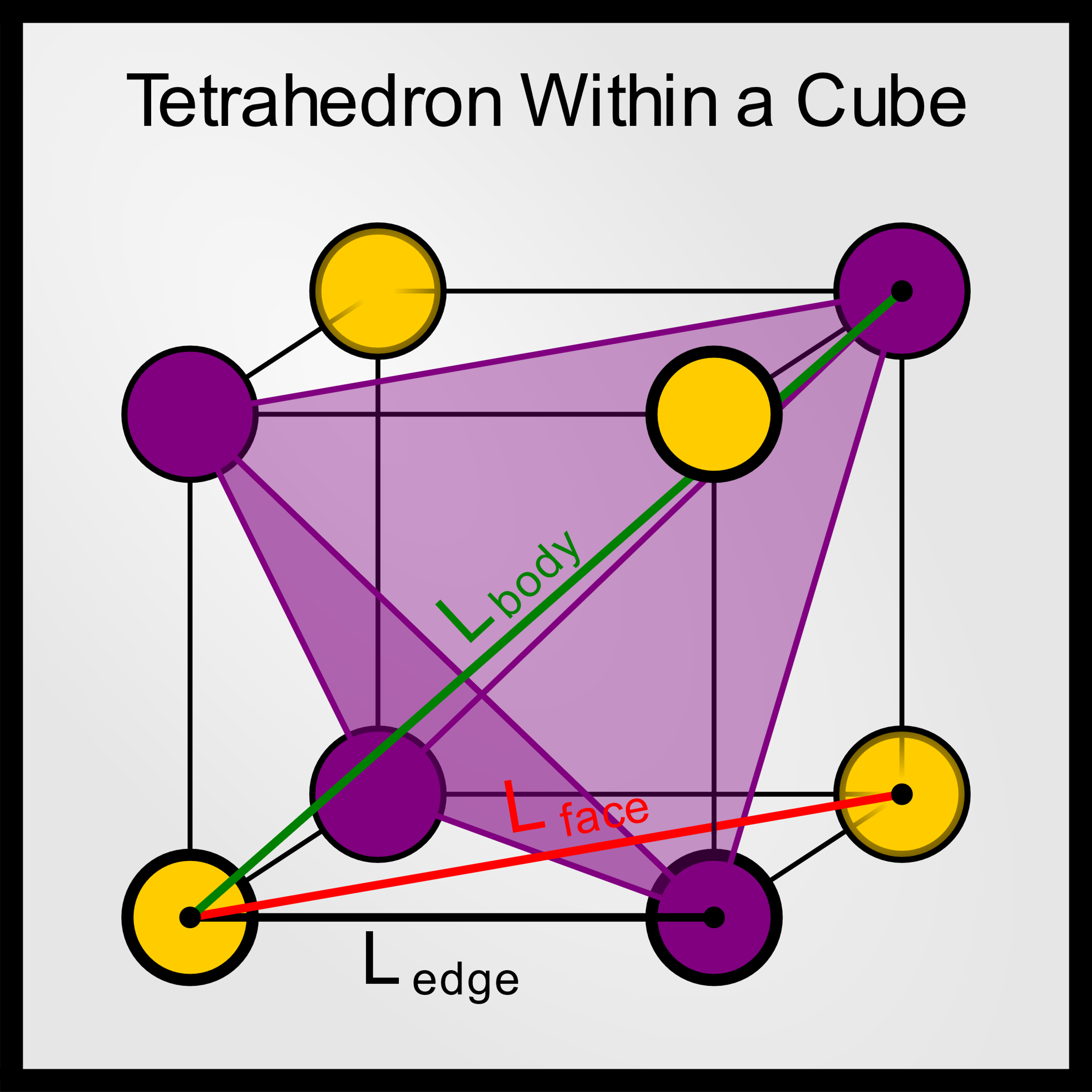 ...sítios tetraédricos existem em muitas estruturas...
[Speaker Notes: Imagem: https://msestudent.com/interstitial-sites-size-types-applications-and-calculations/]
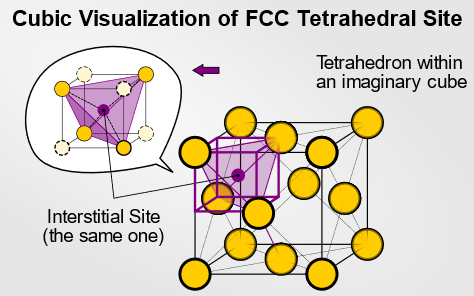 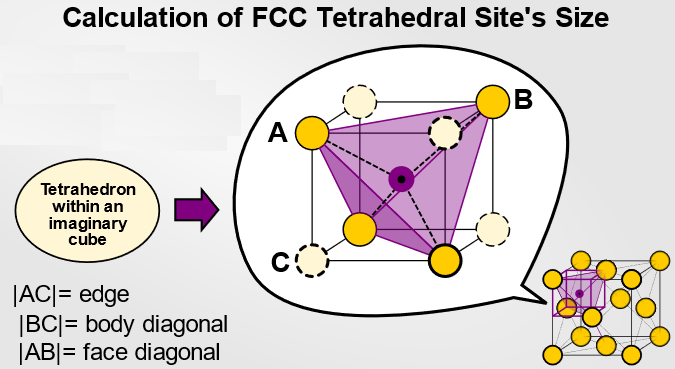 Sítio Tetraédrico
em CFC
https://msestudent.com/interstitial-sites-size-types-applications-and-calculations/
[Speaker Notes: Imagem: https://msestudent.com/interstitial-sites-size-types-applications-and-calculations/]
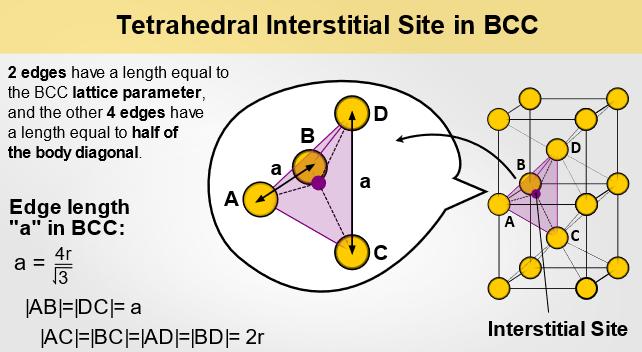 Sítio
Tetraédrico 
em CCC
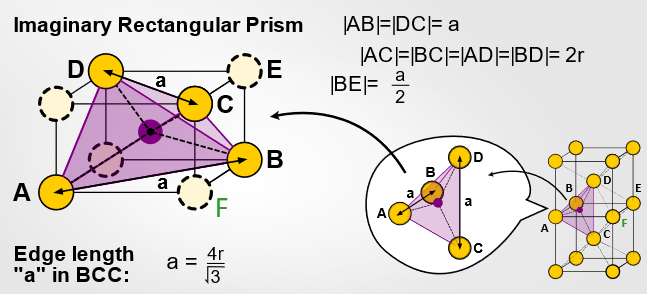 https://msestudent.com/interstitial-sites-size-types-applications-and-calculations/
[Speaker Notes: Imagem: https://msestudent.com/interstitial-sites-size-types-applications-and-calculations/]
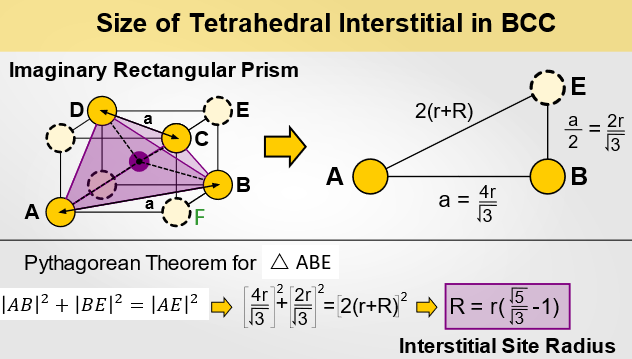 https://msestudent.com/interstitial-sites-size-types-applications-and-calculations/
[Speaker Notes: Imagem: https://msestudent.com/interstitial-sites-size-types-applications-and-calculations/]
Sítio Tetraédrico em HC
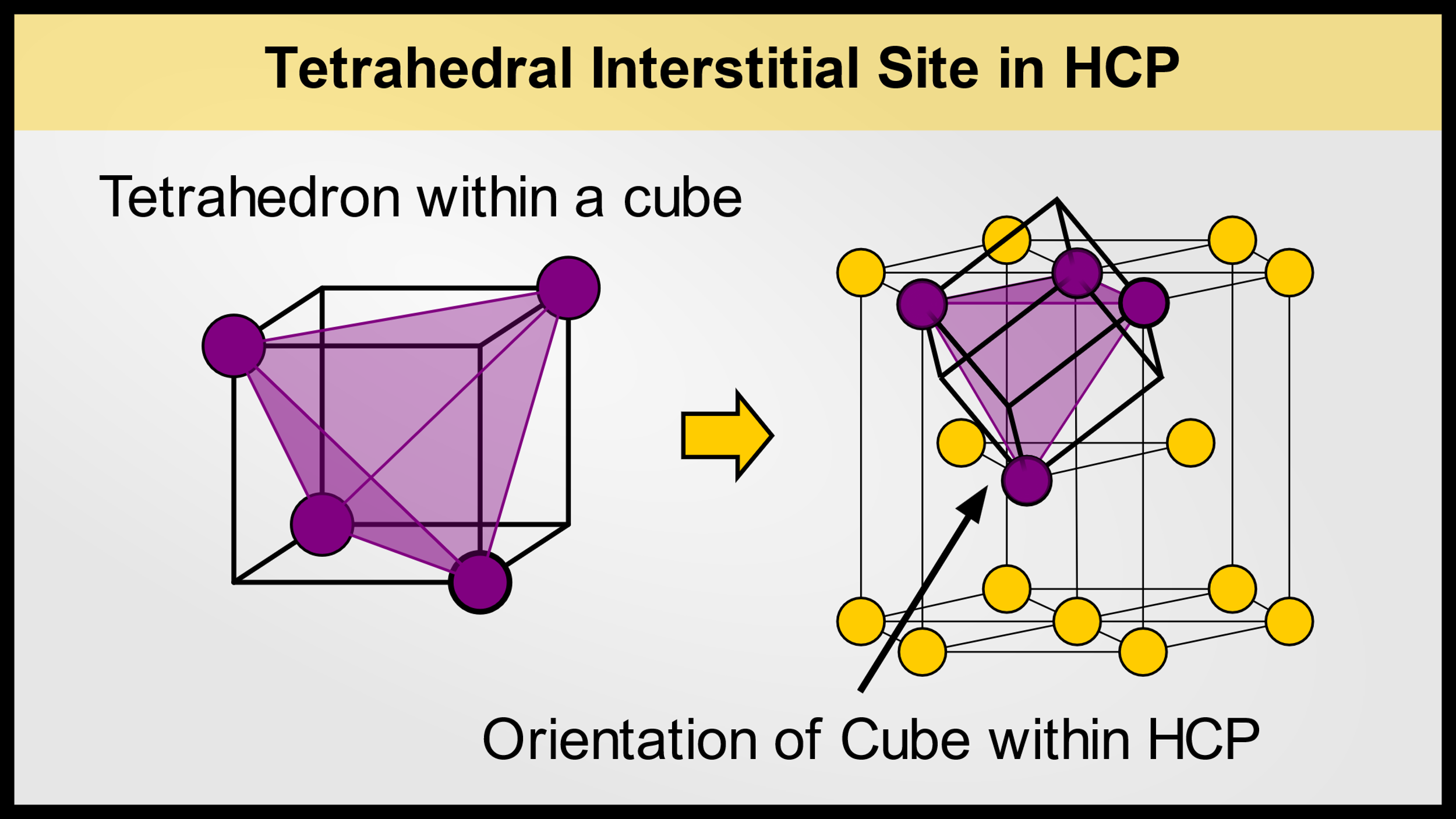 https://msestudent.com/interstitial-sites-size-types-applications-and-calculations/
[Speaker Notes: Imagem: https://msestudent.com/interstitial-sites-size-types-applications-and-calculations/]
Sítios
Octaédricos
[Speaker Notes: Imagem: Libbrecht, K.G. Snow Crystals. Princeton University Press. 2021.]
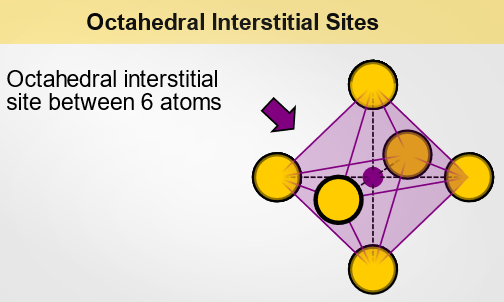 Sítios Octaédricos em CFC
...sítios octaédricos existem em muitas estruturas...
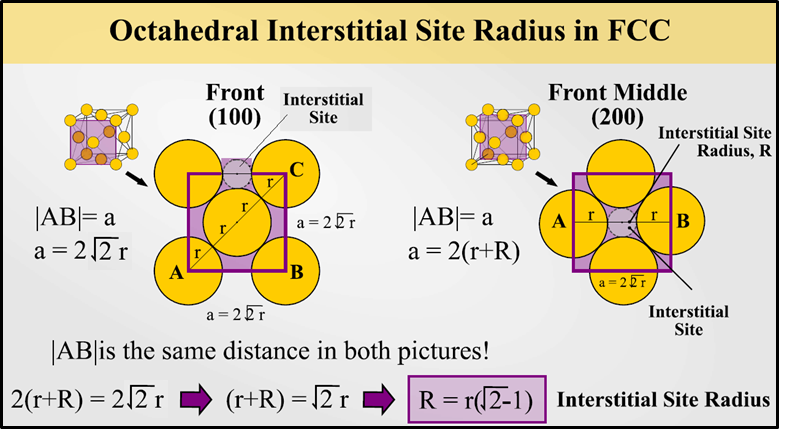 ...os dois tipos de sítios, nos planos {100} (centro das arestas) e nos  planos {200} (centro do cubo), são equivalentes
[Speaker Notes: Imagem: https://msestudent.com/interstitial-sites-size-types-applications-and-calculations/]
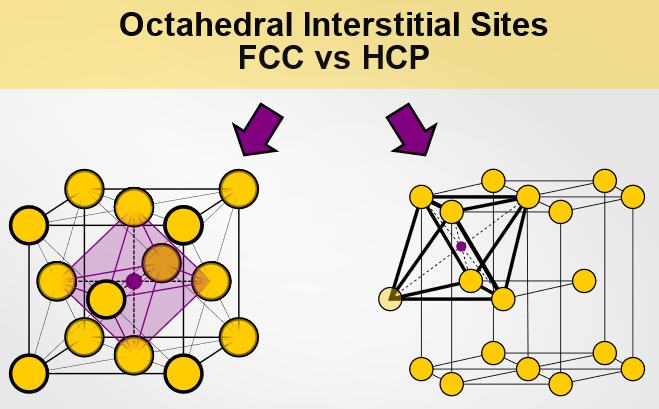 Sítios Octaédricos em HC
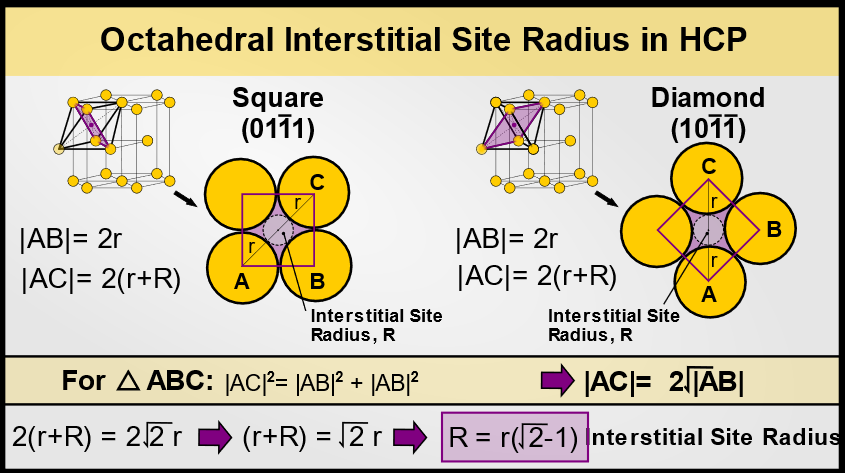 ...os dois tipos de sítios indicados na figura são equivalentes
[Speaker Notes: Imagem: https://msestudent.com/interstitial-sites-size-types-applications-and-calculations/]
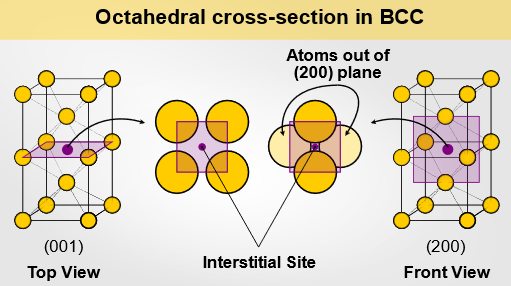 Sítios Octaédricos em CCC
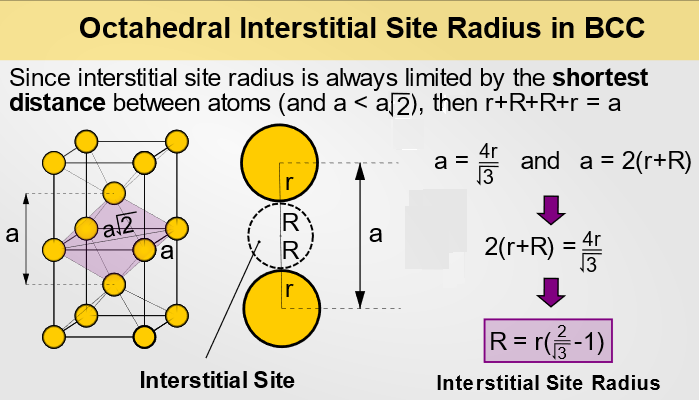 [Speaker Notes: Imagem: https://msestudent.com/interstitial-sites-size-types-applications-and-calculations/]
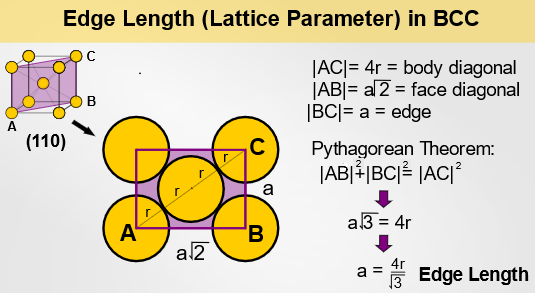 ...resumindo : sítios em estrutura CCC
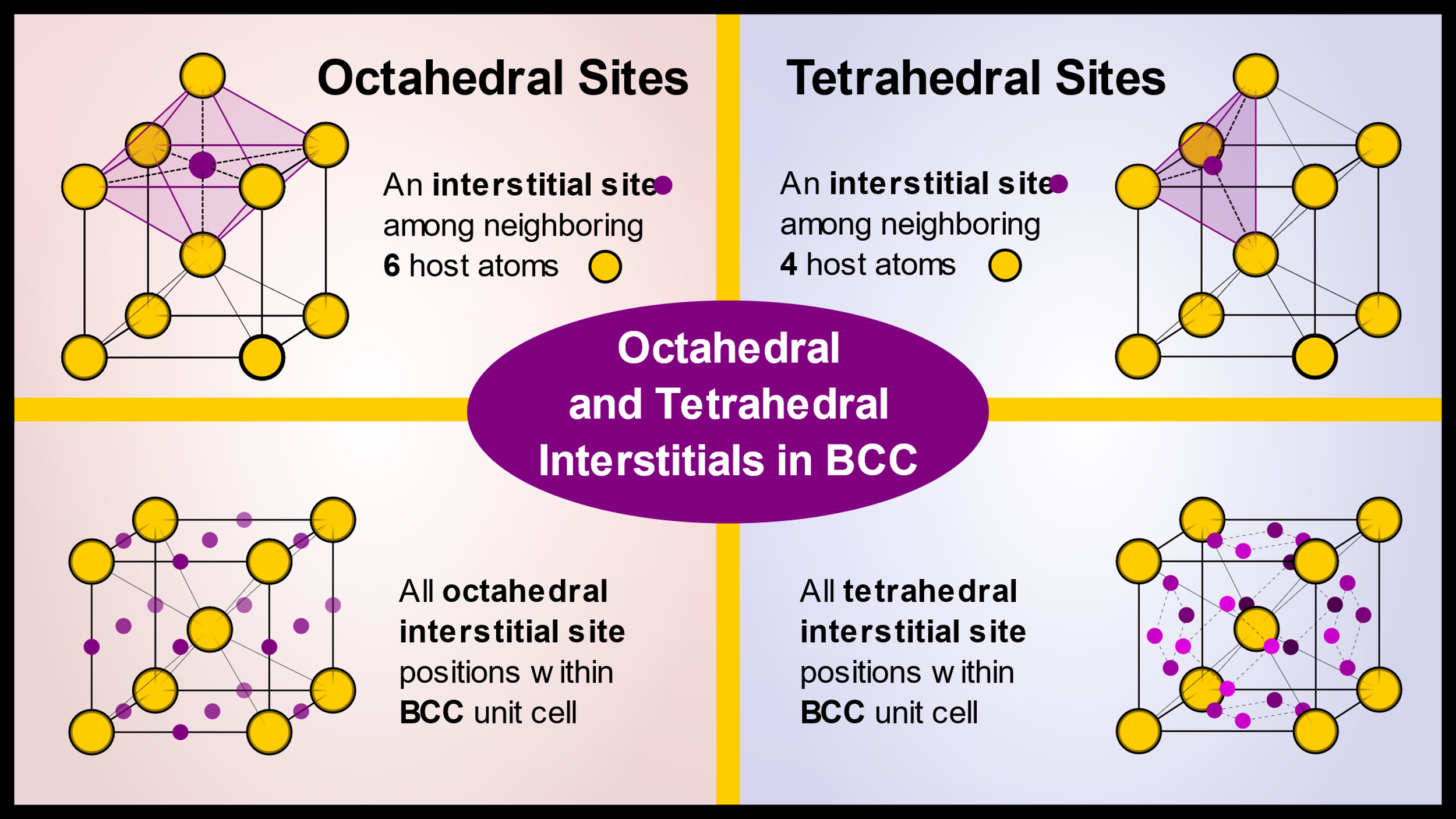 ...resumindo : sítios em estrutura CFC
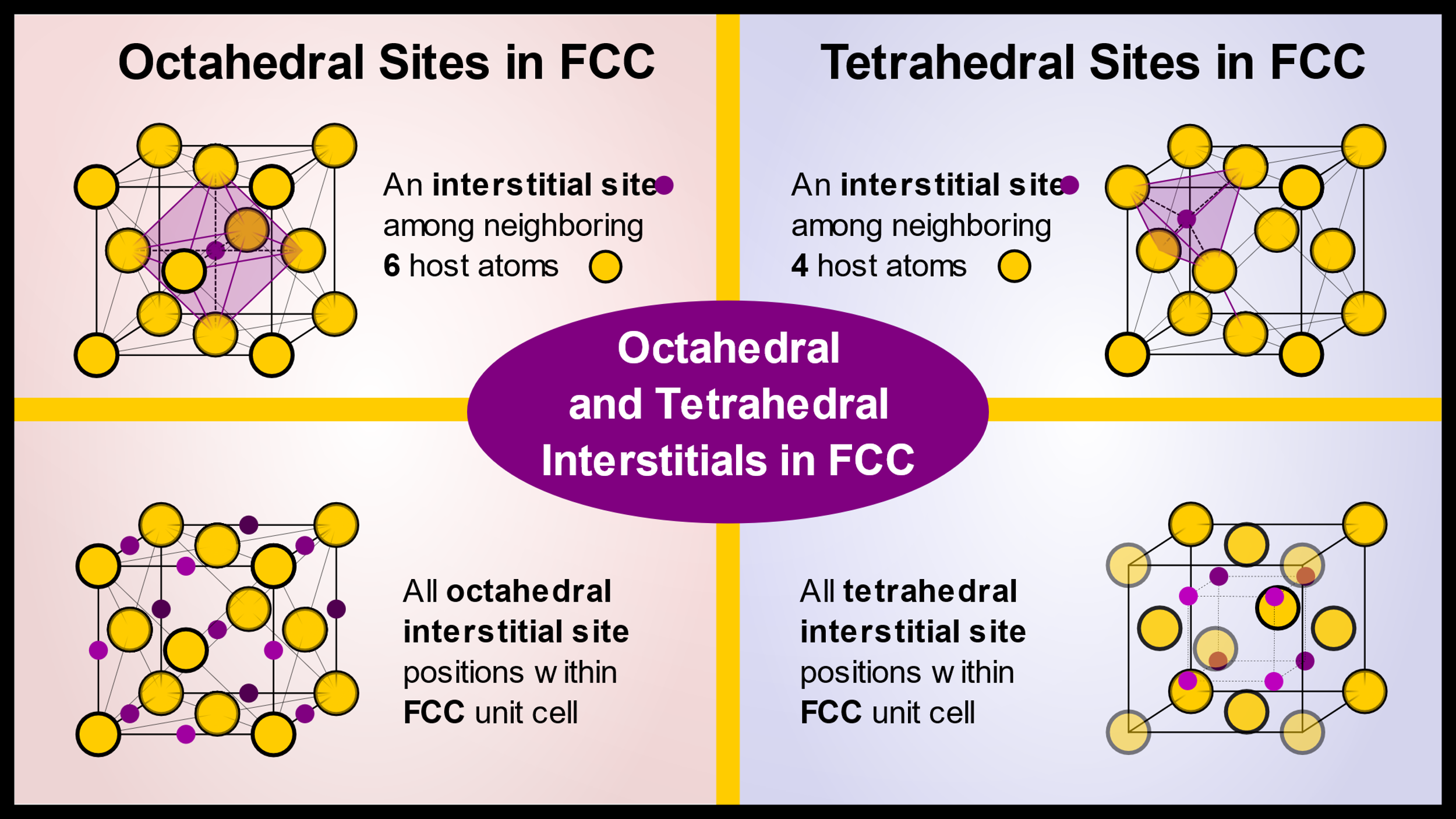 ...resumindo : sítios em estrutura HC
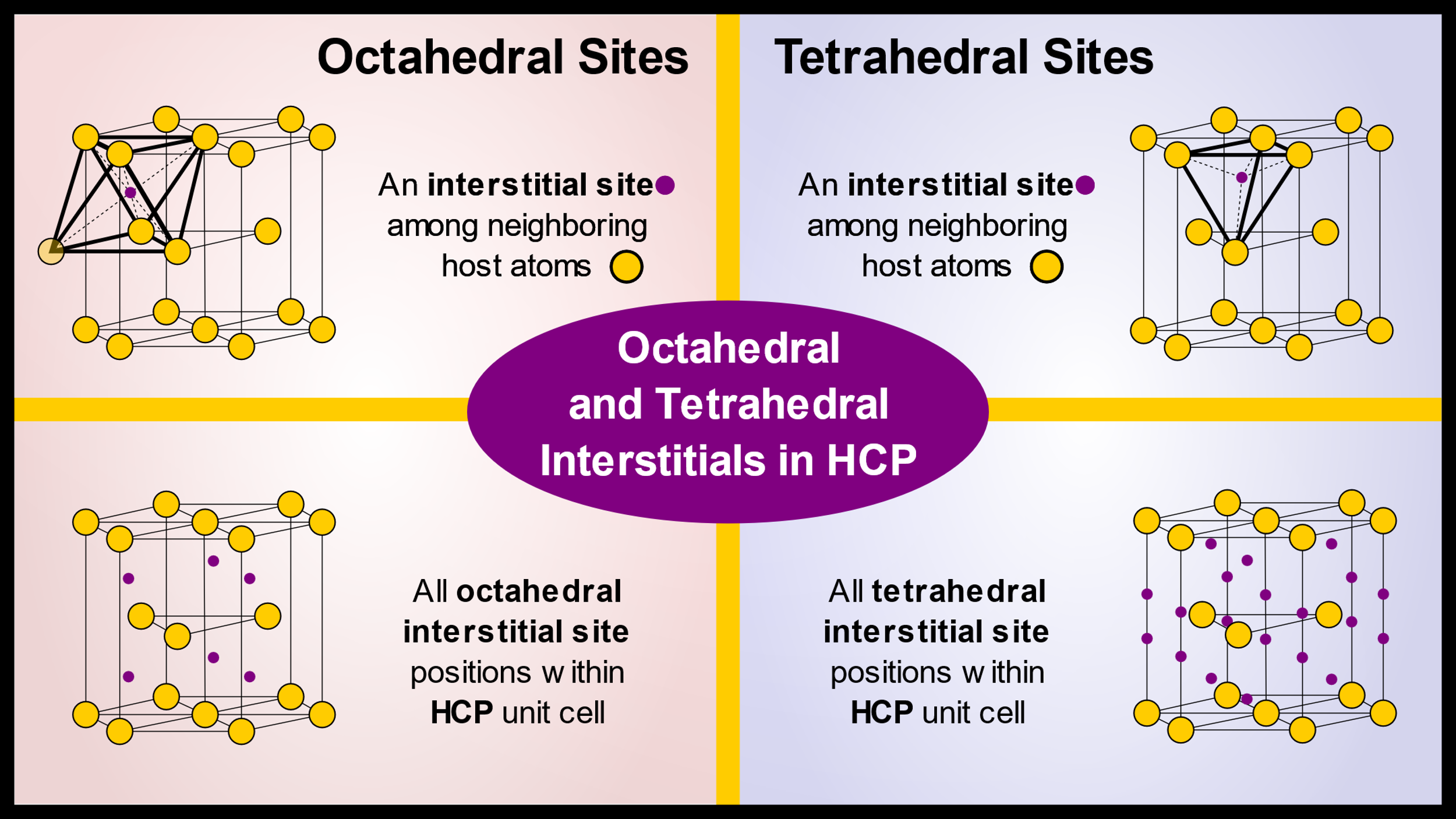 ...resumindo : “ % volume” nos interstícios
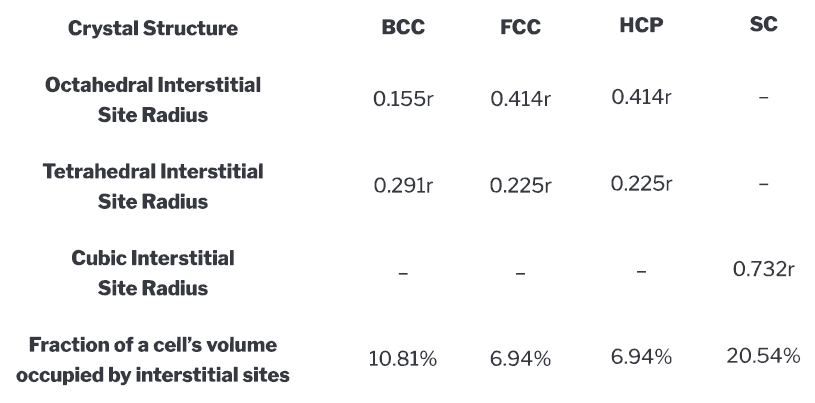 ...resumindo : “ % volume” nos interstícios
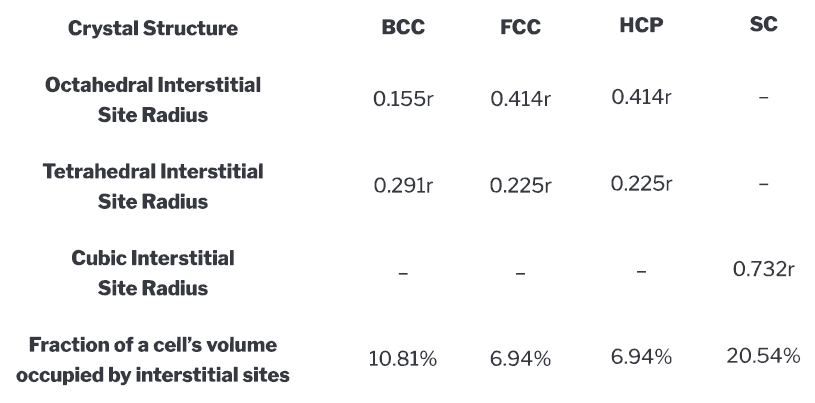 Pergunta: se os fatores de empacotamento (volume ocupado pelos átomos presentes nas posições de reticulado de Bravais) das estruturas CS, CCC, CFC e HC são, aproximadamente, CS = 52%, CCC = 68%, e CFC = HC = 74%, e os valores de fração de volume ocupado pelos sítios intersticiais são os dados acima, porque a soma desses valores não “fecha” em 100% ?
Algumas Estruturas Comuns em Materiais Cerâmicos
[Speaker Notes: Imagem: Libbrecht, K.G. Snow Crystals. Princeton University Press. 2021.]
34
Estrutura Cristalina de Materiais Iônicos/Cerâmicos
Os materiais cerâmicos, por serem compostos por dois (ou mais) elementos diferentes, apresentam estruturas cristalinas que são geralmente mais complexas do que aquelas dos materiais metálicos (que é comum serem majoritariamente compostos por um único elemento...)
As ligações químicas nas cerâmicas tem caráter parcialmente iônico, parcialmente covalentes.
Dois critérios tem que ser respeitados na estrutura cristalina de sólidos ao menos parcialmente iônicos como é o caso das cerâmicas:
Magnitude da carga elétrica das espécies químicas (íons) que os constituem ;
Tamanho relativo dos íons.
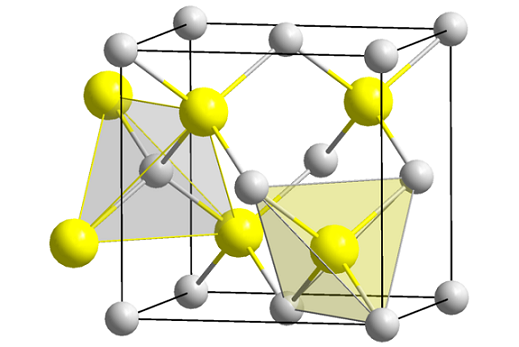 Exercício
Considere as opções de estruturas cristalinas apresentadas ao lado. Os compostos iônicos NaCl, CsCl, CaF2 e ZnS cristalizam, cada um, em uma das estruturas. Indique qual é a estrutura em que cada compostos cristaliza, e explique porque é lógico esperar que cada um deles cristalize na estrutura escolhida.
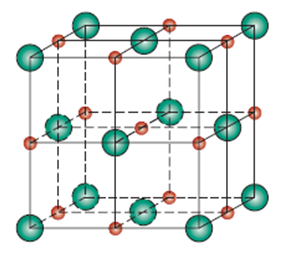 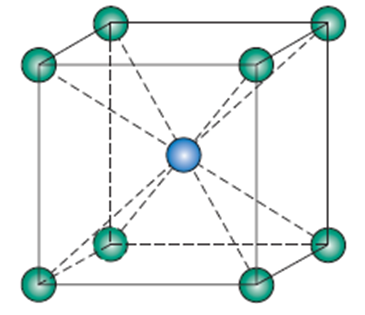 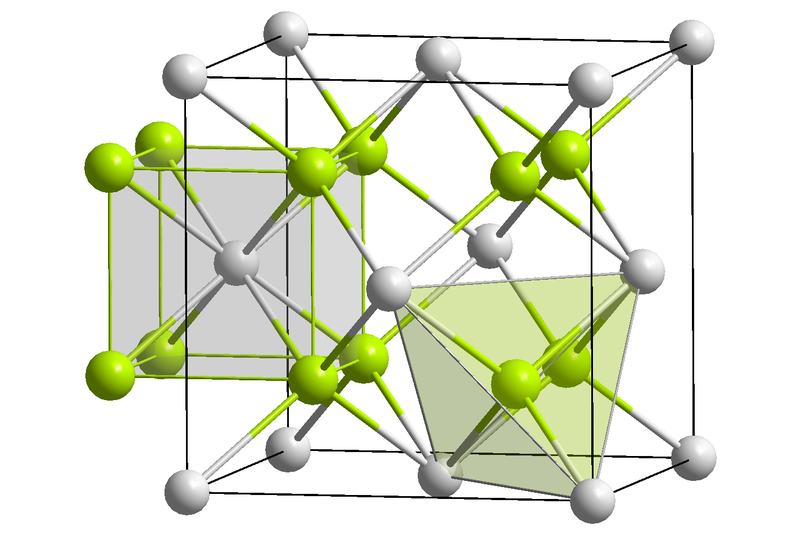 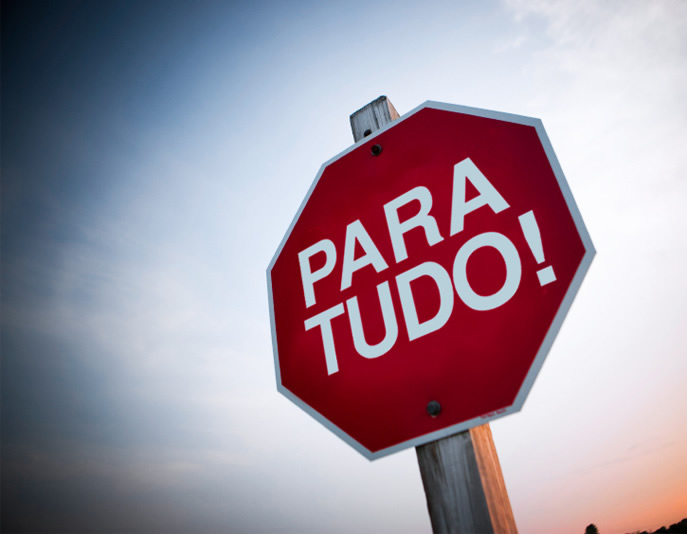 ... continue depois de
tentar fazer 
o exercício...
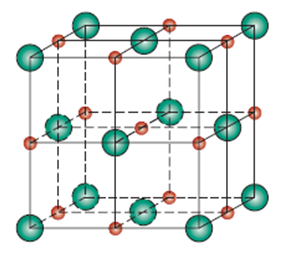 NaCl
rcátion / rânion = 0,564 → cátion em coordenação 
OCTAÉDRICA  ;  estequiometria 1:1
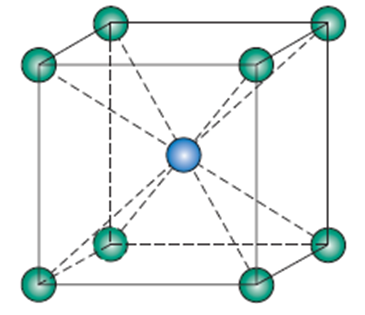 CsCl
rcátion / rânion = 0,961 → cátion em coordenação 
CÚBICA  ;   estequiometria 1:1
ZnS
rcátion / rânion = 0,326 → cátion em coordenação 
TETRAÉDRICA  ;  estequiometria 1:1 → ânion também em 
coordenação tetraédrica (somente metade das posições 
tetraédricas ocupadas)
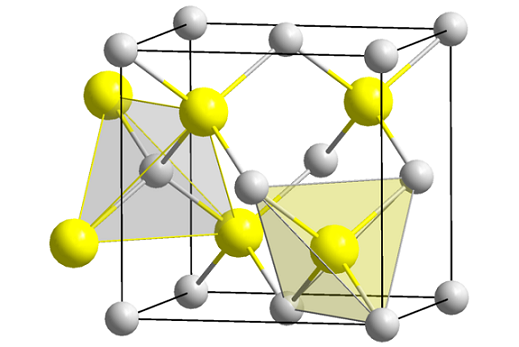 Raios Iônicos (Å)
Na+ = 1,02
Cs+ = 1,74
Ca2+ = 1,12 (VIII)
Zn2+ = 0,60 (IV)
Cl- = 1,81
F- = 1,31 (IV)
S2- = 1,84
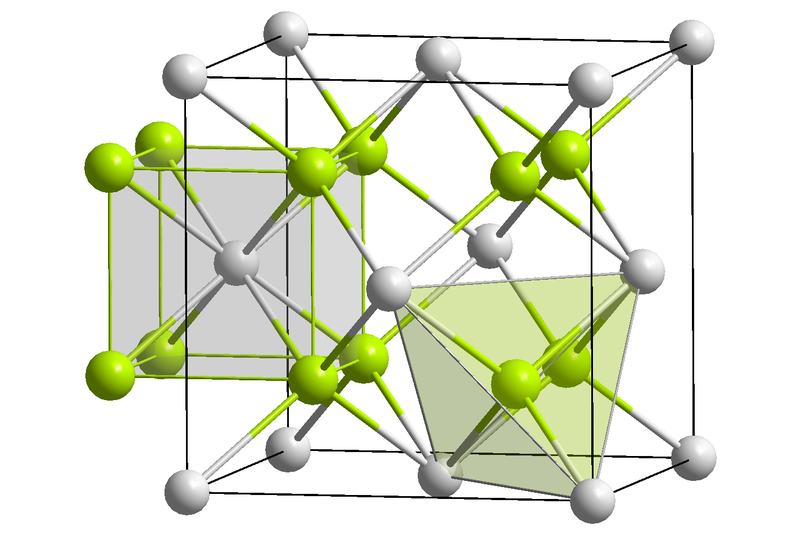 CaF2
rcátion / rânion = 0,855 → cátion em coordenação CÚBICA ;  
estequiometria 1:1 → ânion em coordenação tetraédrica 
(todas as posições tetraédricas ocupadas)
38
Números de Coordenação em Estruturas Cristalinas Comuns em Materiais Cerâmicos
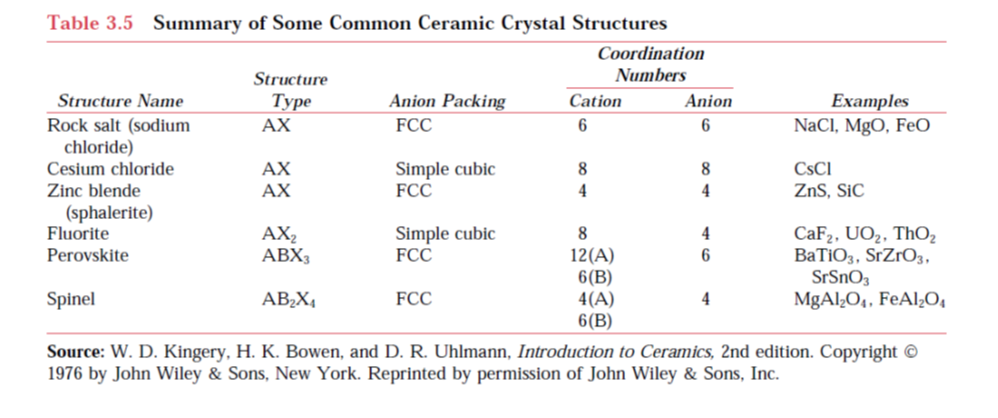 Cátion → A, B
Ânion → X
Cátion → 4, 6, 8, 12
Ânion → 4, 6, 8
39
Estrutura “do Cloreto de Césio”
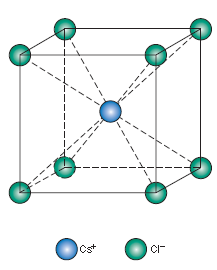 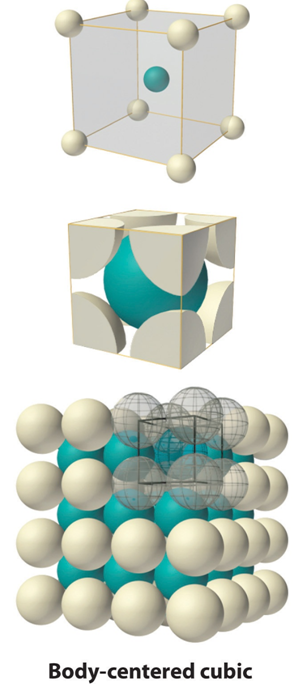 CÁTION e ÂNION tem o mesmo número de coordenação → 8
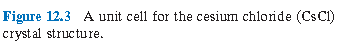 Obs.: nessa estrutura, baseada na CCC, somente posições do reticulado são ocupadas...
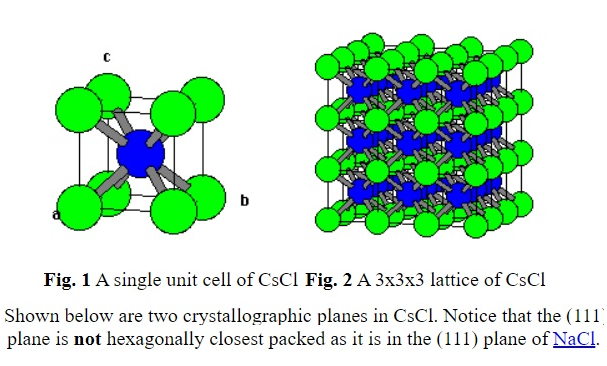 40
Estrutura “do Cloreto de Césio”
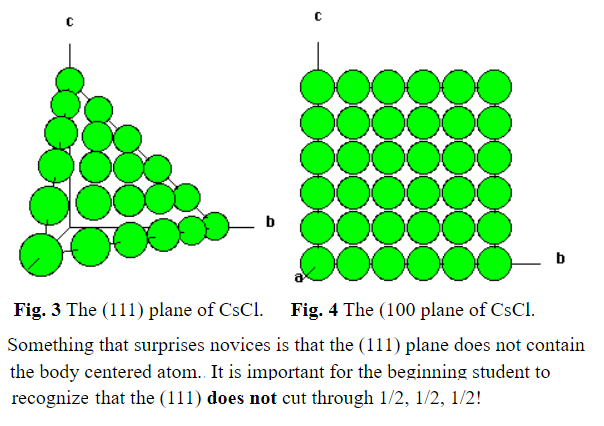 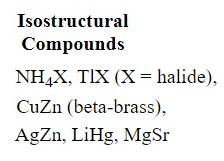 Fonte:http://www.ilpi.com/inorganic/structures/cscl/index.html
[Speaker Notes: Fonte: http://www.ilpi.com/inorganic/structures/cscl/index.html]
41
Estrutura “do Cloreto de Sódio” (“rock salt”)
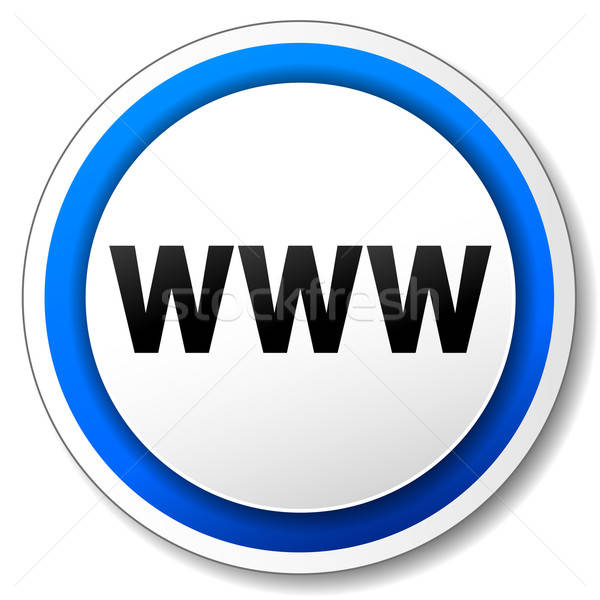 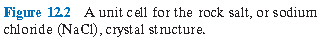 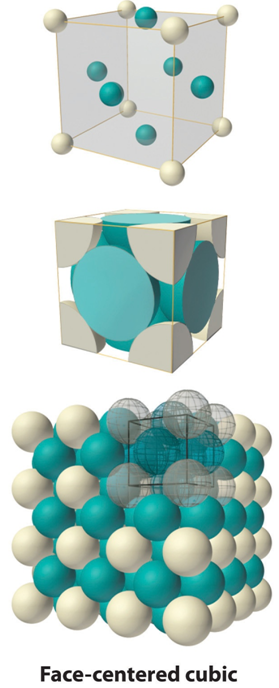 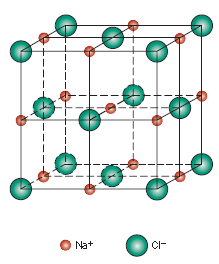 CÁTION e ÂNION tem o mesmo número de coordenação → 6
[Speaker Notes: https://www.youtube.com/watch?v=A3cPHn_OgVQ&index=12&list=PL8EAOgbez9XIWGbmcihctMO4bXSB4V8hm]
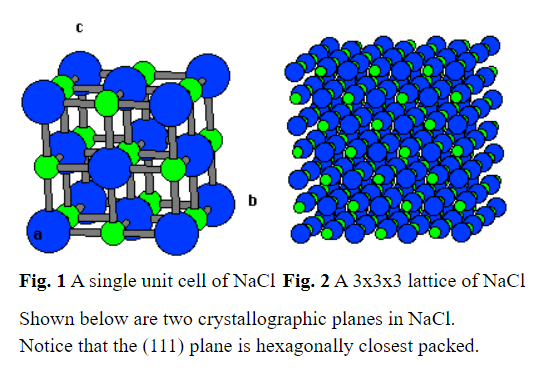 42
Estrutura “do Cloreto de Sódio”
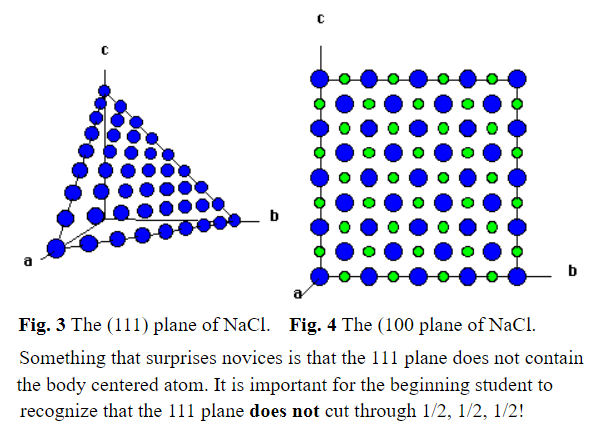 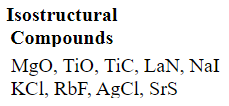 Fonte:http://www.ilpi.com/inorganic/structures/nacl/index.html
[Speaker Notes: Fonte: http://www.ilpi.com/inorganic/structures/nacl/index.html]
43
Estrutura “do ZnS” (“esfalerita ou blenda de zinco”)
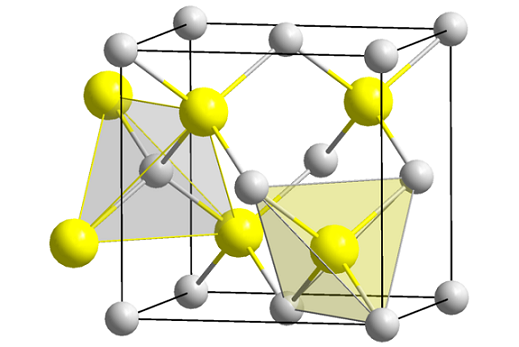 CÁTION e ÂNION tem o mesmo número de coordenação → 4
Fonte:https://commons.wikimedia.org/wiki/File:Sphalerite_polyhedra.png
[Speaker Notes: Fonte:https://commons.wikimedia.org/wiki/File:Sphalerite_polyhedra.png]
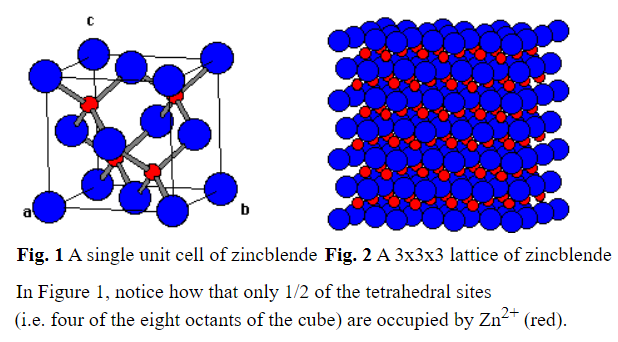 44
Estrutura “do ZnS”
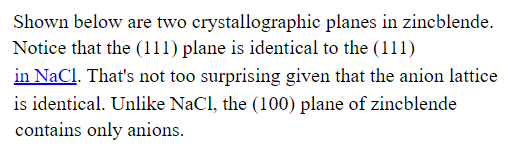 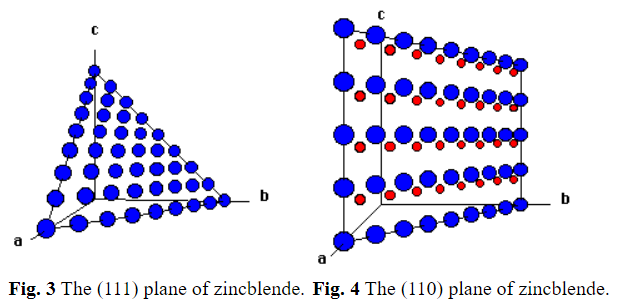 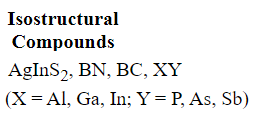 Fonte:http://www.ilpi.com/inorganic/structures/zincblende/index.html
[Speaker Notes: Fonte: http://www.ilpi.com/inorganic/structures/zincblende/index.html]
45
Estrutura da Wurztita – ZnS (polimorfo da esfalerita)
Wurztita
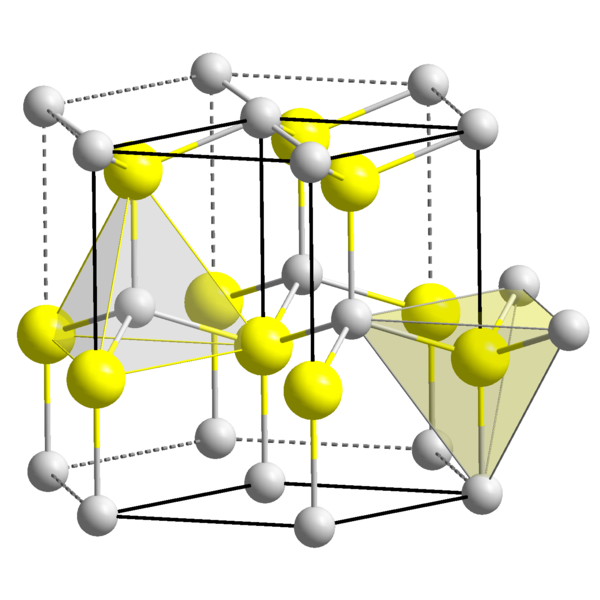 Esfalerita
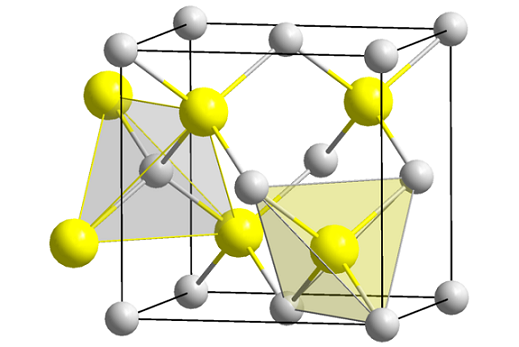 Fonte:https://commons.wikimedia.org/wiki/File:Sphalerite_polyhedra.png
Fonte:https://pt.m.wikipedia.org/wiki/Ficheiro:Wurtzite_polyhedra.png
[Speaker Notes: Fonte:https://commons.wikimedia.org/wiki/File:Sphalerite_polyhedra.png
Fonte:https://pt.m.wikipedia.org/wiki/Ficheiro:Wurtzite_polyhedra.png]
46
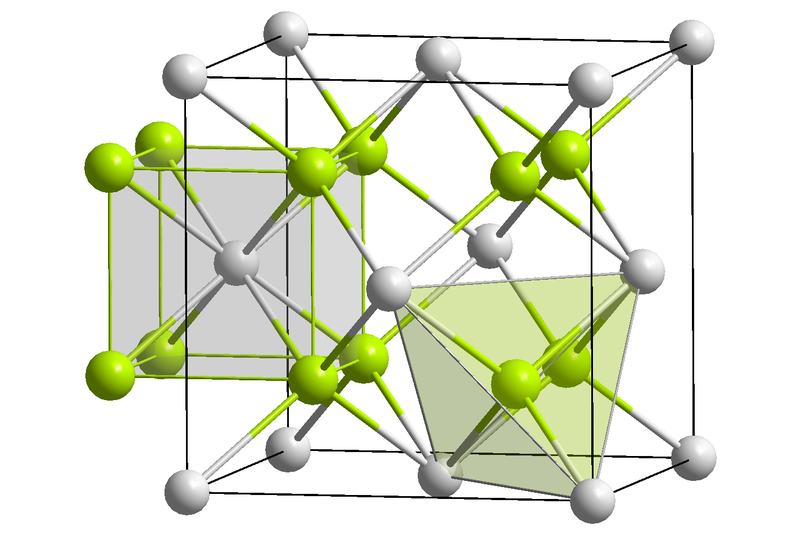 Estrutura “da Fluorita” – CaF2
CÁTION e ÂNION NÃO TEM o mesmo número de coordenação → cátion = 8
→ ânion = 4
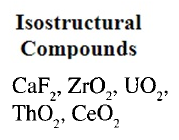 Fonte:https://pt.wikipedia.org/wiki/Fluoreto_de_estr%C3%B4ncio#/media/Ficheiro:CaF2_polyhedra.png
ESTEQUIOMETRIA
1 cátion : 2 ânions
[Speaker Notes: Fonte: https://pt.wikipedia.org/wiki/Fluoreto_de_estr%C3%B4ncio#/media/Ficheiro:CaF2_polyhedra.png]
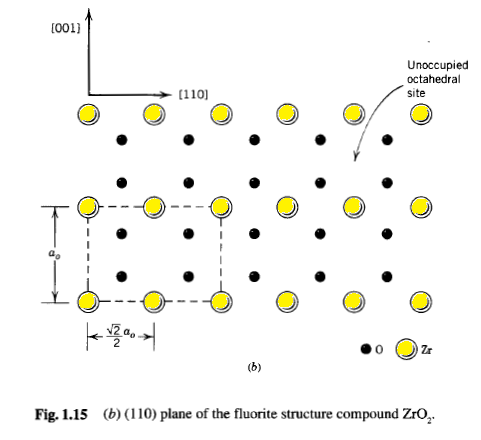 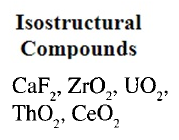 Fonte: Chiang, Y.M.; Birnie III, S.; Kingery, W.D. Physical Ceramics. 1997. Cap. 1.
[Speaker Notes: Fonte: Chiang, Y.M.; Birnie III, S.; Kingery, W.D. Physical Ceramics, Principles for Ceramic Science and Engineering. 1997. Cap. 1.]
48
Estrutura “da Antifluorita” – Li2O
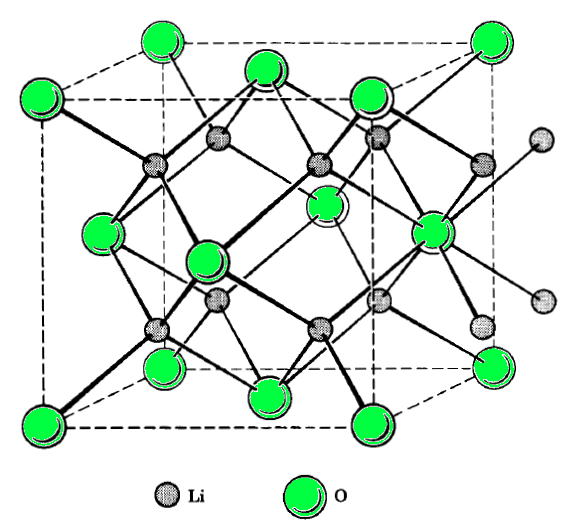 CÁTION e ÂNION NÃO TEM o mesmo número de coordenação → cátion = 4
→ ânion = 8
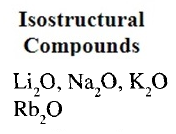 ESTEQUIOMETRIA
2 cátions : 1 ânion
Fonte: Chiang, Y.M.; Birnie III, S.; Kingery, W.D. Physical Ceramics. 1997. Cap. 1.
[Speaker Notes: Fonte: Chiang, Y.M.; Birnie III, S.; Kingery, W.D. Physical Ceramics, Principles for Ceramic Science and Engineering. 1997. Cap. 1.]
49
Estrutura “da Perovsquita” (ABX3)
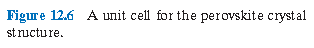 Exemplo – BaTiO3
CÁTIONS e ÂNION NÃO TEM o mesmo número de coordenação → cátion A = 12
→ cátion B = 6
→ ânion = 6 (com dois cátions diferentes)
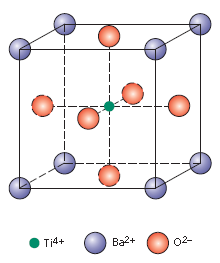 [Speaker Notes: https://www.youtube.com/watch?v=A3cPHn_OgVQ&index=12&list=PL8EAOgbez9XIWGbmcihctMO4bXSB4V8hm]
50
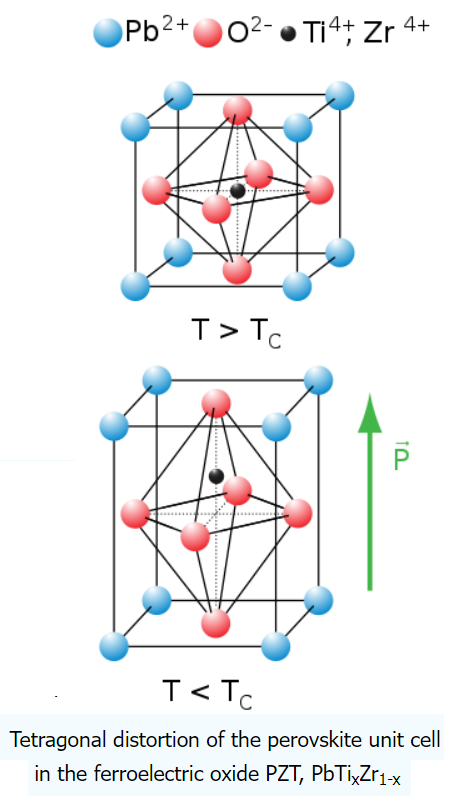 Exemplo de Aplicação :
Perovsquitas Ferroelétricas
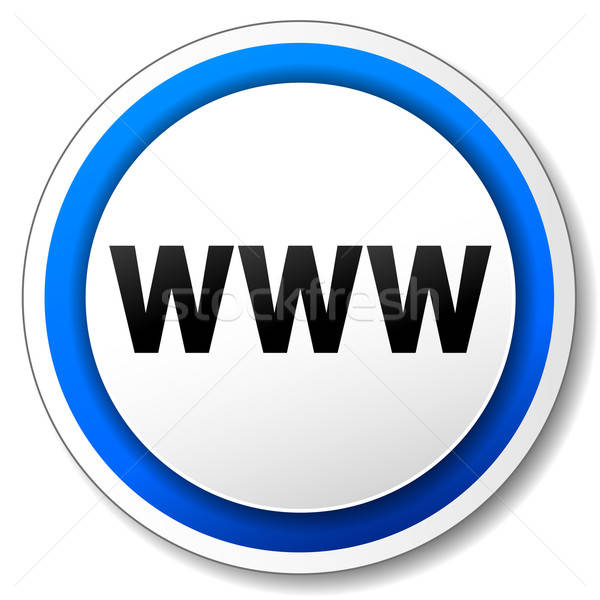 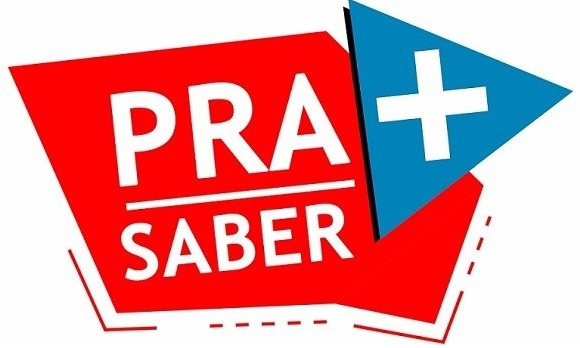 A “flexibilidade” do octaedro BO6 é muito importante na estrutura das perovsquitas, em especial naquelas que possuem cátions muito pequenos (p.ex.: Ti4+, Zr4+, Nb5+) nas posições B.
Esses cátions são muito pequenos para se ajustar simetricamente no octaedro BO6 → o octaedro distorce, e a movimentação do cátion B para fora do seu centro pode ocorrer.
Essa distorção pode ser tetragonal (como ao lado), romboédrica ou ortorrômbica, dependendo se o cátion se move para um vértice, uma face ou uma aresta do octaedro BO6.
O movimento do cátion para fora do centro do octaedro cria um dipolo elétrico → esses dipolos se alinham em celas unitárias vizinhas, e o material adquire uma polarização elétrica resultante → o material apresenta comportamento FERROELÉTRICO.
[Speaker Notes: Link: https://chem.libretexts.org/Bookshelves/Inorganic_Chemistry/Book%3A_Introduction_to_Inorganic_Chemistry_(Wikibook)/08%3A_Ionic_and_Covalent_Solids_-_Structures/8.07%3A_Spinel_Perovskite_and_Rutile_Structures]
51
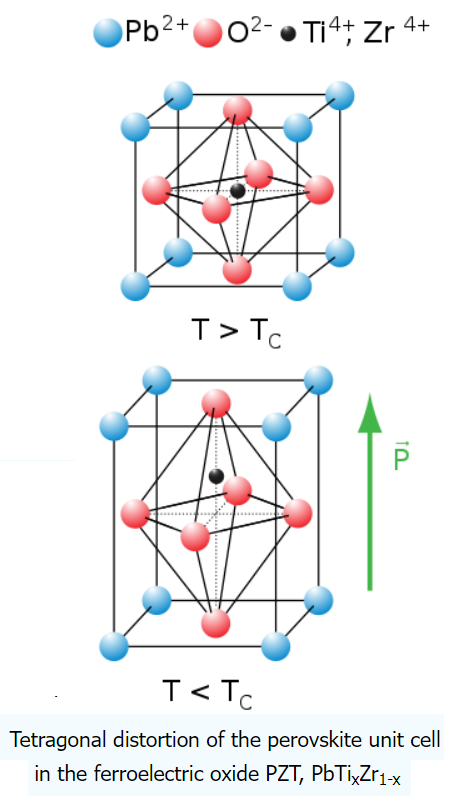 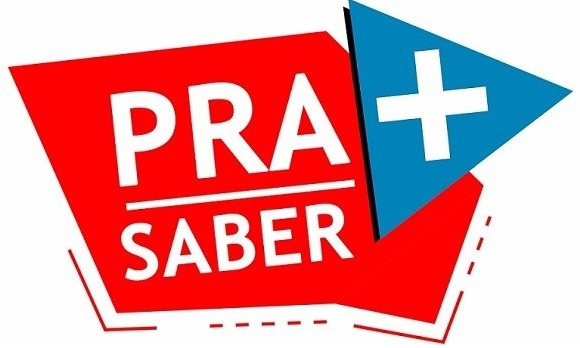 A ferroeletricidade é semelhante ao ferromagnetismo (mas nesse caso a polarização é elétrica...).
Em ambos os casos existe uma temperatura crítica TC acima da qual a polarização elétrica expontânea desaparece. 
Abaixo de TC, a polarização elétrica de um material ferroelétrico pode ser alterada por um campo externo, e um comportamento de histerese (similar ao observado em um material ferromagnético) também é observado.
Acima da TC, o cristal apresenta comportamento paraelétrico e tem elevada permissividade dielétrica.,
Fonte:https://chem.libretexts.org/Bookshelves/Inorganic_Chemistry/Book%3A_Introduction_to_Inorganic_Chemistry_(Wikibook)/08%3A_Ionic_and_Covalent_Solids_-_Structures/8.07%3A_Spinel_Perovskite_and_Rutile_Structures
[Speaker Notes: Link: https://chem.libretexts.org/Bookshelves/Inorganic_Chemistry/Book%3A_Introduction_to_Inorganic_Chemistry_(Wikibook)/08%3A_Ionic_and_Covalent_Solids_-_Structures/8.07%3A_Spinel_Perovskite_and_Rutile_Structures]
Estrutura “do Corindon” (alumina-a)
A estrutura do corindon  tem esse nome a partir da estrutura que a alumina, Al2O3, apresenta em sua forma estável (a alumina-a).
Exemplos de outros compostos que apresentam essa estrutura : Fe2O3 e Cr2O3 .
A estrutura do corindon é composta de um empacotamento compacto de ânions oxigênio. Os cátions, tomando por base a estequiometria 2 : 3 [cátion : ânion], ocupam ⅔ das posições octaédricas existentes.

...uma rápida lembrada no que consiste esse empacotamento compacto de oxigênios e onde estão as posições intersticiais octaédricas e tetraédricas antes de continuar...
53
Estruturas Compactas  (CFC ou HC)
Interstícios : Octaédricos e Tetraédricos
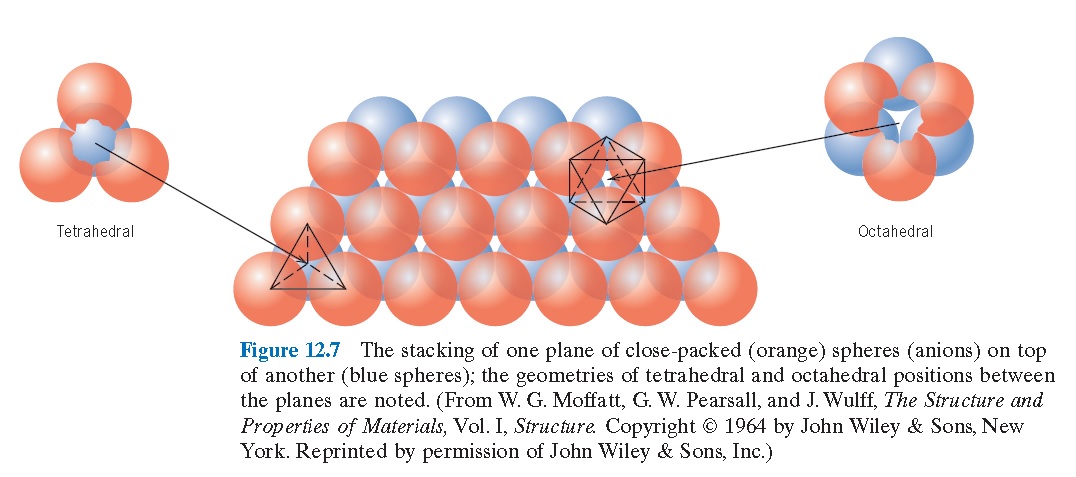 Em empacotamentos compactos de íons com mesmo raio não é todo o espaço que é ocupado (só 74%...). 
Existem “espaços” (chamados interstícios) que podem receber outros íons, de carga oposta àquela dos íons que formam o empacotamento compacto e de raio iônico menor.
Existem dois tipos de interstícios, que diferem pelo tipo de coordenação  →  tetraédrica (NC = 4)  ou octaédrica (NC = 6).
Fonte: Callister, W.D. ; Rethwisch, D.G. Materials Science and Engineering. 2013.
[Speaker Notes: Fonte: Callister]
54
Estrutura Compacta  (CFC)
Interstícios Octaédricos e Tetraédricos
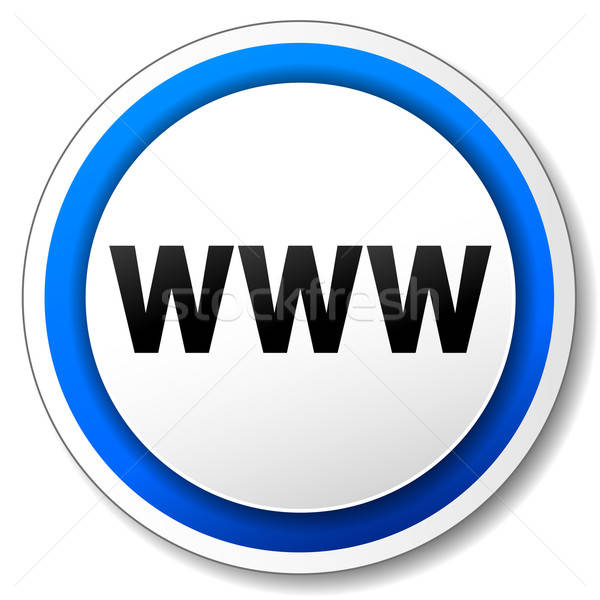 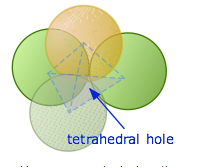 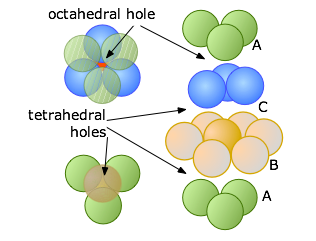 Interstício tetraédrico
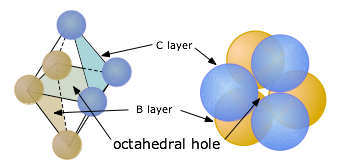 Empilhamento: A,B,C,A,...
Interstício octaédrico
Fonte:https://chem.libretexts.org/Bookshelves/General_Chemistry/Book%3A_Chem1_(Lower)/07%3A_Solids_and_Liquids/7.08%3A_Cubic_Lattices_and_Close_Packing
[Speaker Notes: http://chemwiki.ucdavis.edu/Textbook_Maps/General_Chemistry_Textbook_Maps/Map%3A_Lower's_Chem1/07%3A_Solids_and_Liquids/7.8%3A_Cubic_Lattices_and_Close_Packing]
A estrutura do corindon é composta de um empacotamento compacto de ânions oxigênio. 
Os cátions, tomando por base a estequiometria 2 : 3 [cátion : ânion], ocupam ⅔ das posições octaédricas existentes → isso ocorre de uma forma ordenada, de modo a proporcionar uma separação máxima entre os cátions.
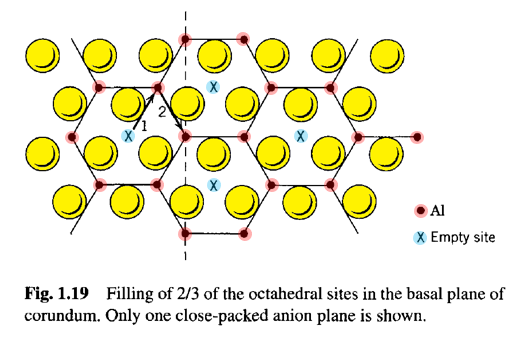 Na figura a lado estão representados dois planos: um de O e outro de Al.
Os átomos de Al não estão no mesmo plano que os átomos de O → estão em um plano superior, ocupando interstícios octaédricos do plano compacto de O.
Fonte: Chiang, Y.M.; Birnie III, S.; Kingery, W.D. Physical Ceramics. 1997. Cap. 1.
[Speaker Notes: Fonte: Chiang, Y.M.; Birnie III, S.; Kingery, W.D. Physical Ceramics. 1997. Cap. 1.]
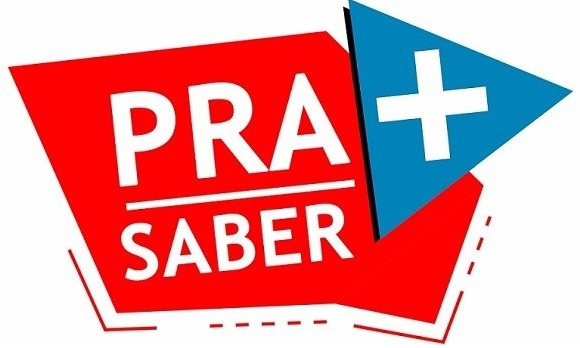 O empacotamento dos O é do tipo ABAB... → hexagonal compacto (HC).
O plano seguinte de cátions Al (que vem depois de um plano B de oxigênios) tem a mesma configuração hexagonal (“honeycomb”), mas esse plano é deslocado de uma distância atômica ao longo da direção indicada por “1” na figura.
Após um novo plano de oxigênios (agora um plano A), o plano seguinte de cátions Al sofre um novo deslocamento, agora segundo a direção indicada por “2” na figura.
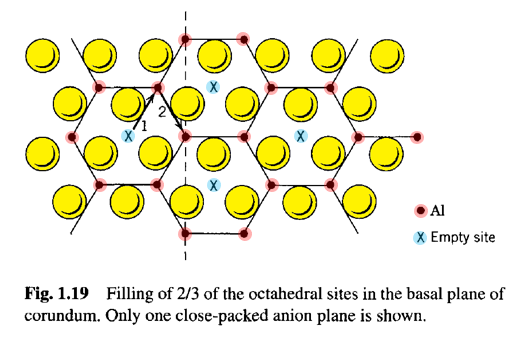 [Speaker Notes: Fonte: Chiang, Y.M.; Birnie III, S.; Kingery, W.D. Physical Ceramics. 1997. Cap. 1.]
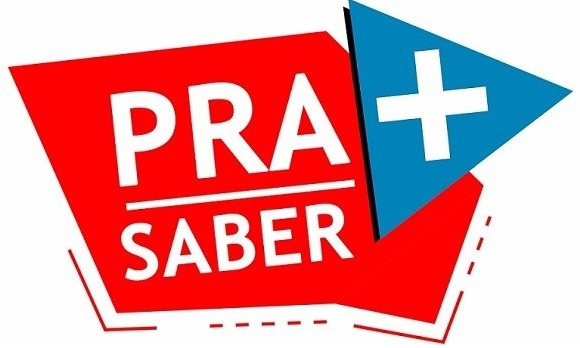 Observando o plano indicado pela linha pontilhada na figura à direita (um plano normal ao plano do papel (ou da tela...), o que se vê a figura da direita...
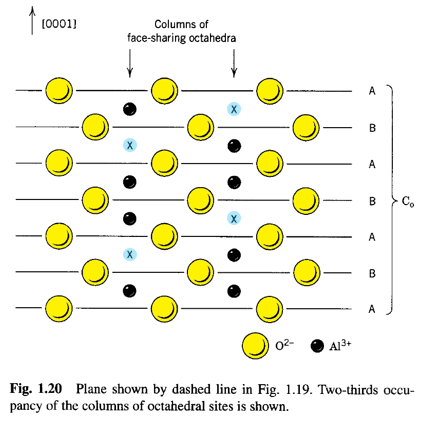 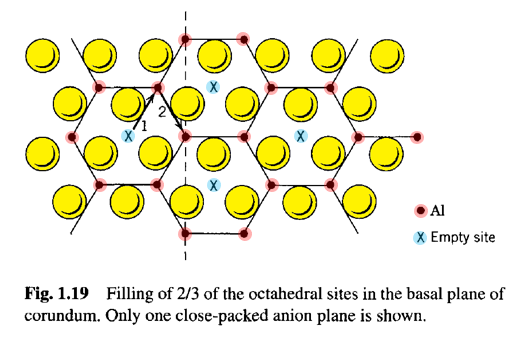 Fonte: Chiang, Y.M.; Birnie III, S.; Kingery, W.D. Physical Ceramics. 1997. Cap. 1.
[Speaker Notes: Fonte: Chiang, Y.M.; Birnie III, S.; Kingery, W.D. Physical Ceramics. 1997. Cap. 1.]
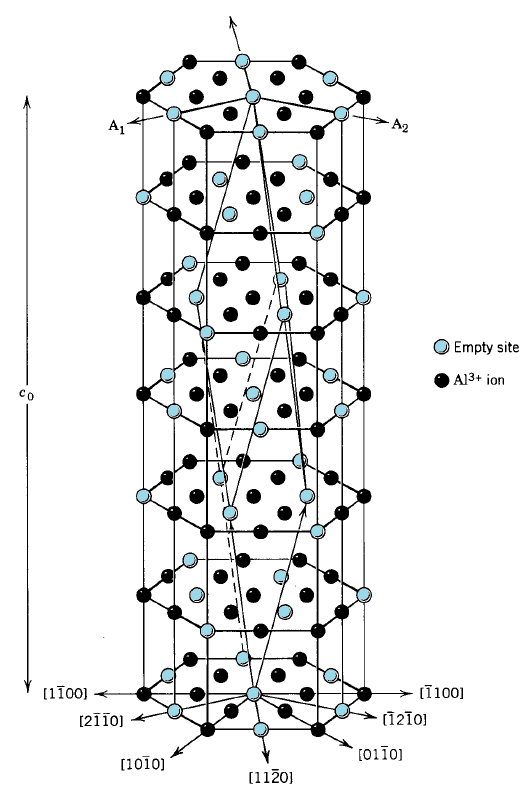 A figura ao lado mostra apenas as posições catiônicas da estrutura do coríndon. 
Levando em conta o espaçamento periódico dos planos de O e Al, a estrutura reproduz a si mesma depois de seis “repetições” → o parâmetro de rede c0 é igual a 12,99 Å.
ALUMINAS DE TRANSIÇÃO → nas aluminas de transição (que podem ser considerados polimorfos da alumina-a), não são somente sítios octaédricos que são ocupados pelos cátions Al3+ → sítios tetraédricos também são ocupados.
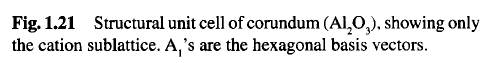 Fonte: Chiang, Y.M.; Birnie III, S.; Kingery, W.D. Physical Ceramics. 1997. Cap. 1.
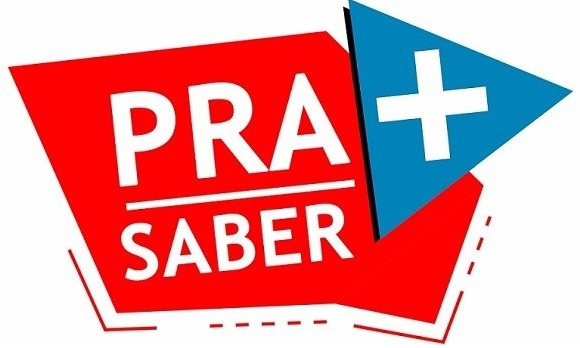 Aluminas de Transição
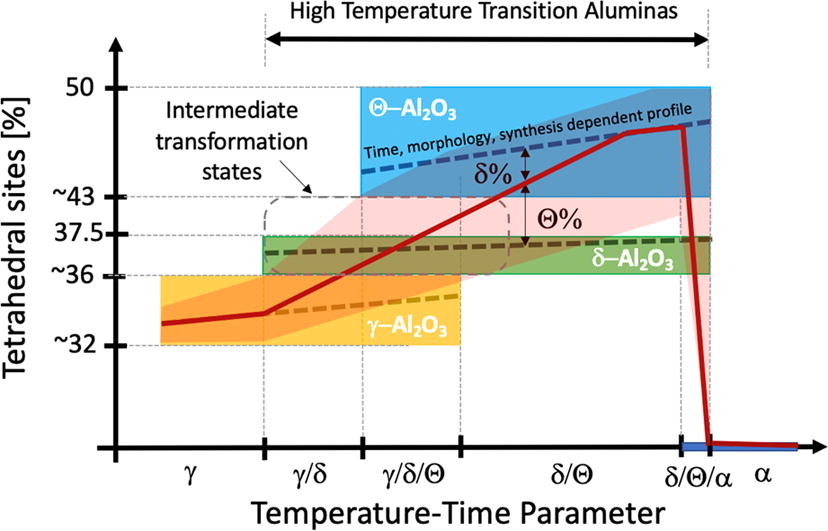 A proporção de sítios octaédricos e tetraédricos que são ocupados em cada polimorfo é o que define as estruturas das aluminas de transição e as suas respectivas propriedades.
As aluminas de transição são designadas por letras gregas: g, d, q, ...
Apesar de serem estudadas há décadas, as estruturas das aluminas de transição e suas faixas de estabilidade ainda não estão perfeitamente estabelecidas.
As aluminas de transição são materiais extremamente importantes para as indústrias química e petroquímica → muito empregadas para a produção de catalisadores e adsorventes industriais.
Fonte: Kovarik, et al., Journal of Catalysis 393 (2021) 357-368
[Speaker Notes: Fonte: Kovarik, et al., Journal of Catalysis 393 (2021) 357-368]
Niobato de Lítio
O niobato de lítio (LiNbO3) é um composto do tipo ABO3, cuja estrutura é derivada da estrutura do coríndon, com substituições ordenadas do cátion Al pelos cátions presentes (Li+ e Nb5+) - em cada plano catiônico, metade dos Al3+ é substituída por Li+, e a outra metade, por Nb5+.
Li e Nb se alternam no plano de modo a que íons iguais não ocupem posições imediatamente adjacentes.
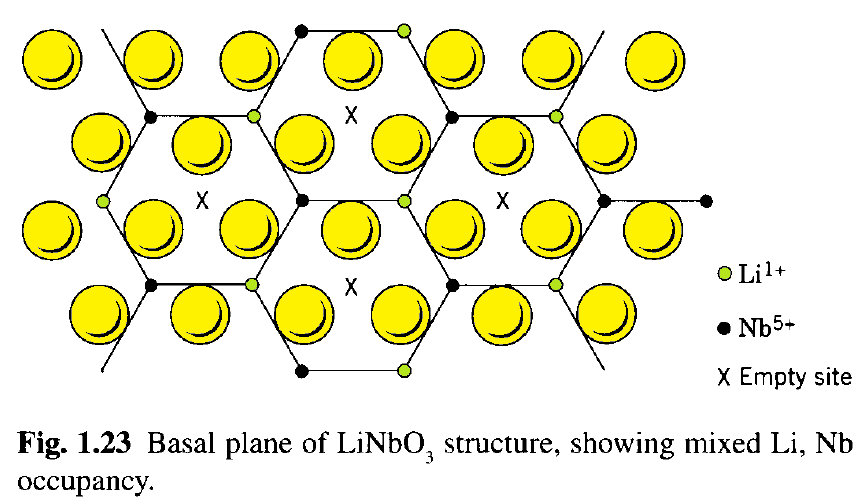 Fonte: Chiang, Y.M.; Birnie III, S.; Kingery, W.D. Physical Ceramics. 1997. Cap. 1.
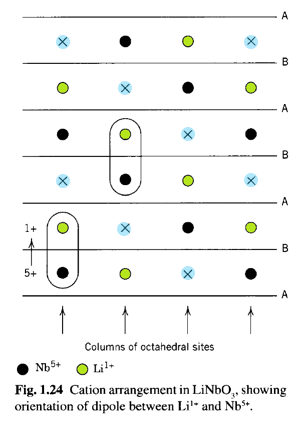 A figura ao lado apresenta o arranjo vertical dos cátions no niobato de lítio.
Os pares Li-Nb estão orientados na mesma direção. Devido à distribuição de cargas no par Li-Nb, um dipolo elétrico permanente existe em cada par nessa estrutura → o cristal tem propriedades ferroelétricas, com uma polarização permanente.
A anisotropia da estrutura também é responsável pela elevada anisotropia no índice de refração (birrefringência), que responde (ou seja, pode ser alterada...) por campo elétrico externo → o niobato de lítio é um candidato para produção de dispositivos eletro-ópticos.
Fonte: Chiang, Y.M.; Birnie III, S.; Kingery, W.D. Physical Ceramics. 1997. Cap. 1.
Estrutura “do Espinélio” (AB2X4)
A estrutura do espinélio é representada pela fórmula AB2X4, onde A e B são cátions em posições tetraédrica (A) e octaédrica (B), e X é um ânion (normalmente O ou F). Esse grupo de estruturas recebe o seu nome a partir do mineral MgAl2O4.
Na estrutura do espinélio normal (“normal spinel structure”), os ânions estão organizados em arranjo compacto. Um em cada oito sítios catiônicos tetraédricos estão ocupados por cátions A, enquanto metade dos sítios octaédricos estão ocupados por cátions B. 
Uma representação esquemática, simplificada, da cela unitária do espinélio normal é mostrada a seguir → essa representação mostra apenas metade da cela unitária (a parte de trás da cela unitária não é representada para facilitar a visualização), e nela não é claro o empacotamento compacto dos ânions (que é o que realmente ocorre – os cátions se localizam em sítios intersticiais tetraédricos e/ou octaédricos existentes no empacotamento compacto dos íons, como os que são mostrados na sequência da representação esquemática do espinélio normal).
Cada cela unitária contém oito vezes a fórmula geral – sua composição, portanto, é A8B16O32 .
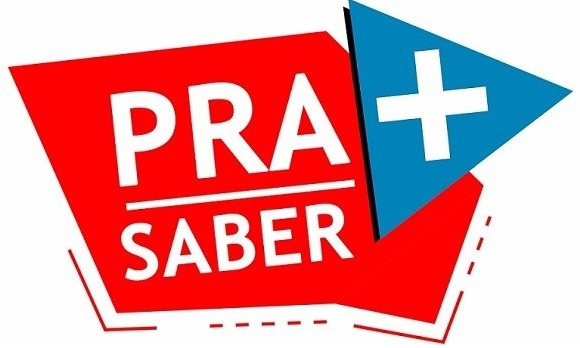 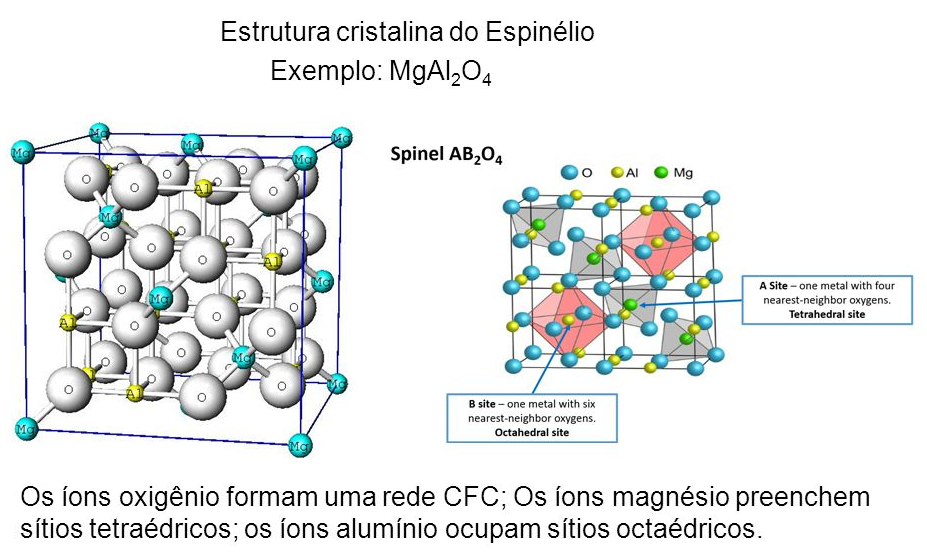 [Speaker Notes: https://www.google.com/url?sa=i&url=https%3A%2F%2Fslideplayer.com.br%2Fslide%2F5975702%2F&psig=AOvVaw0aHE2sm-bAMLOmoFH-Dcpr&ust=1677873482468000&source=images&cd=vfe&ved=0CBAQjRxqFwoTCPidtPmDvv0CFQAAAAAdAAAAABAf]
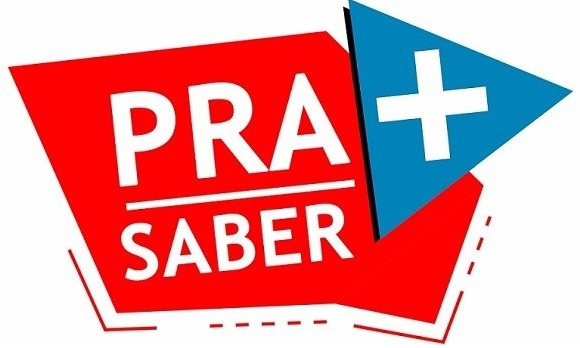 Alguns espinélios apresentam uma outra estrutura, similar à do espinélio normal: a estrutura invertida (“inverse spinel structure”).
Nos espinélios inversos, todos os cátions A e metade dos cátions B invertem suas posições – ou seja, os cátions A e metade dos B ocupam a metade dos sítios octaédricos, enquanto a metade restante dos cátions B ocupam 1/8 dos sítios tetraédricos, e essa estrutura é representada da forma B(AB)X4  .
Também existem espinélios mistos, que apresentam estruturas intermediárias entre as estruturas dos espinélios normal e invertido.
Muitos materiais com aplicações elétricas e magnéticas cristalizam na estrutura de espinélios , tanto normais, quanto invertidos.
A magnetita Fe3O4, mineral naturalmente magnético, cristaliza na estrutura do espinélio invertido.
As ferritas, compostos de fórmula geral MIIFe2O4 (onde MII é um metal divalente, p.ex.: Mn, CO, NI, Zn; a magnetita é uma ferrita, com MII = Fe2+), podem ser espinélios normais ou invertidos → a maioria tem propriedades elétricas e magnéticas interessantes, que variam de acordo com a sua composição e estrutura (normal ou inversa), e podem ser sintetizadas de forma relativamente simples → usos: aplicações magnéticas (nas quais o fato de serem não-metálicos os torna interessantes...)
Sólidos Lamelares (argilas, LDHs...)
[Speaker Notes: Imagem: Libbrecht, K.G. Snow Crystals. Princeton University Press. 2021.]
Silicatos
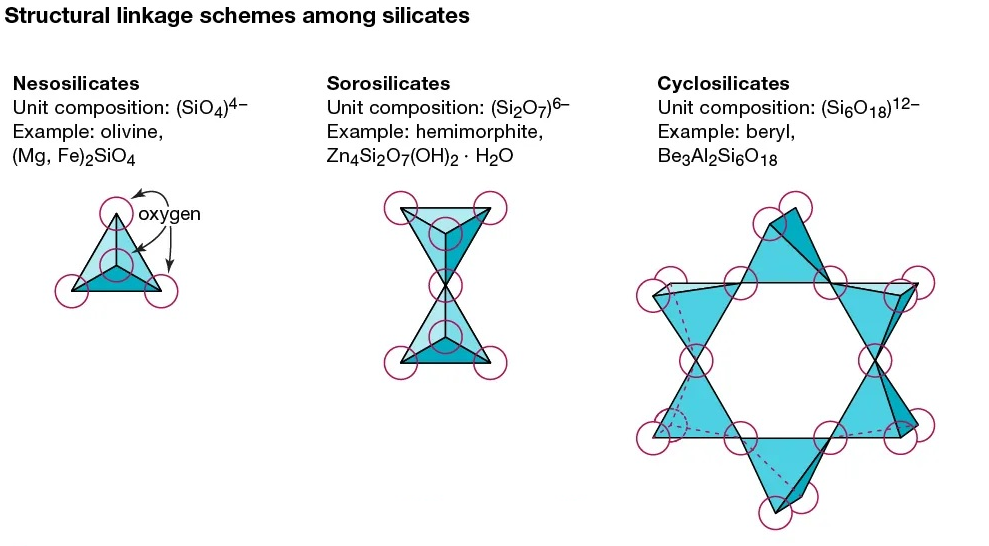 Fonte: https://www.britannica.com/science/mineral-chemical-compound/Silicates
Silicatos
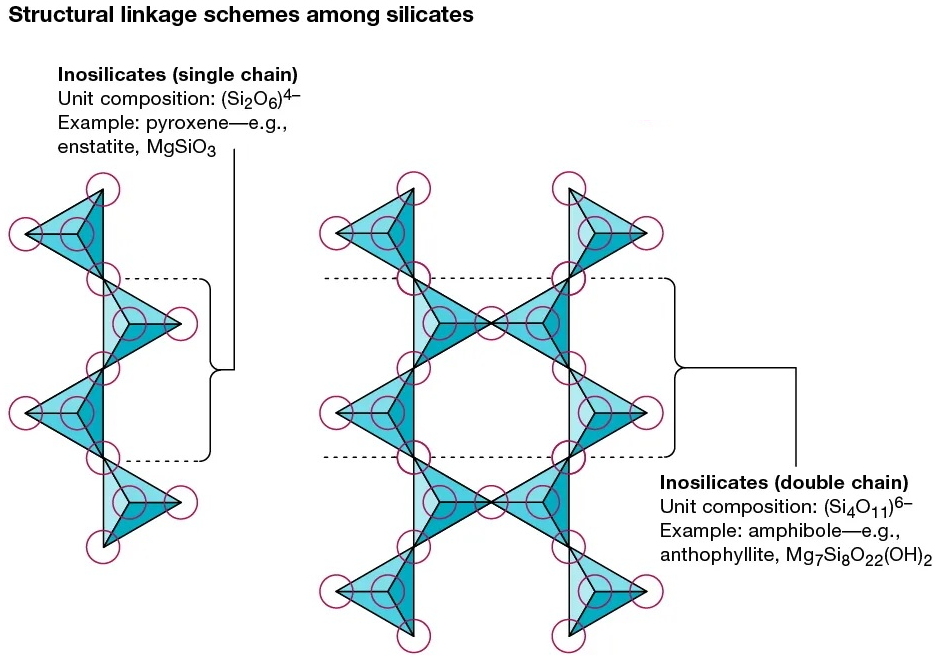 Fonte: https://www.britannica.com/science/mineral-chemical-compound/Silicates
Silicatos
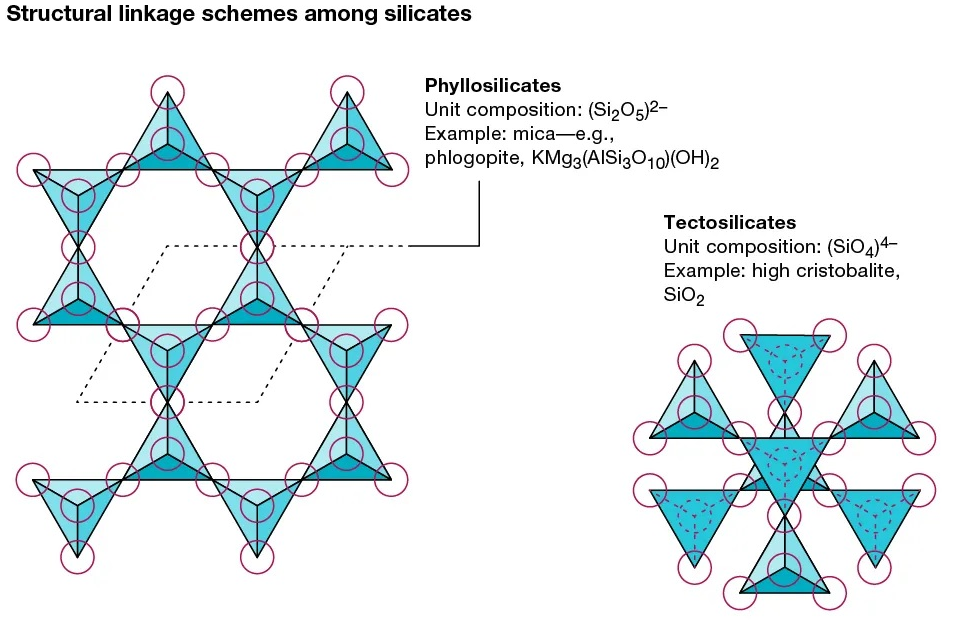 Fonte: https://www.britannica.com/science/mineral-chemical-compound/Silicates
Argilominerais
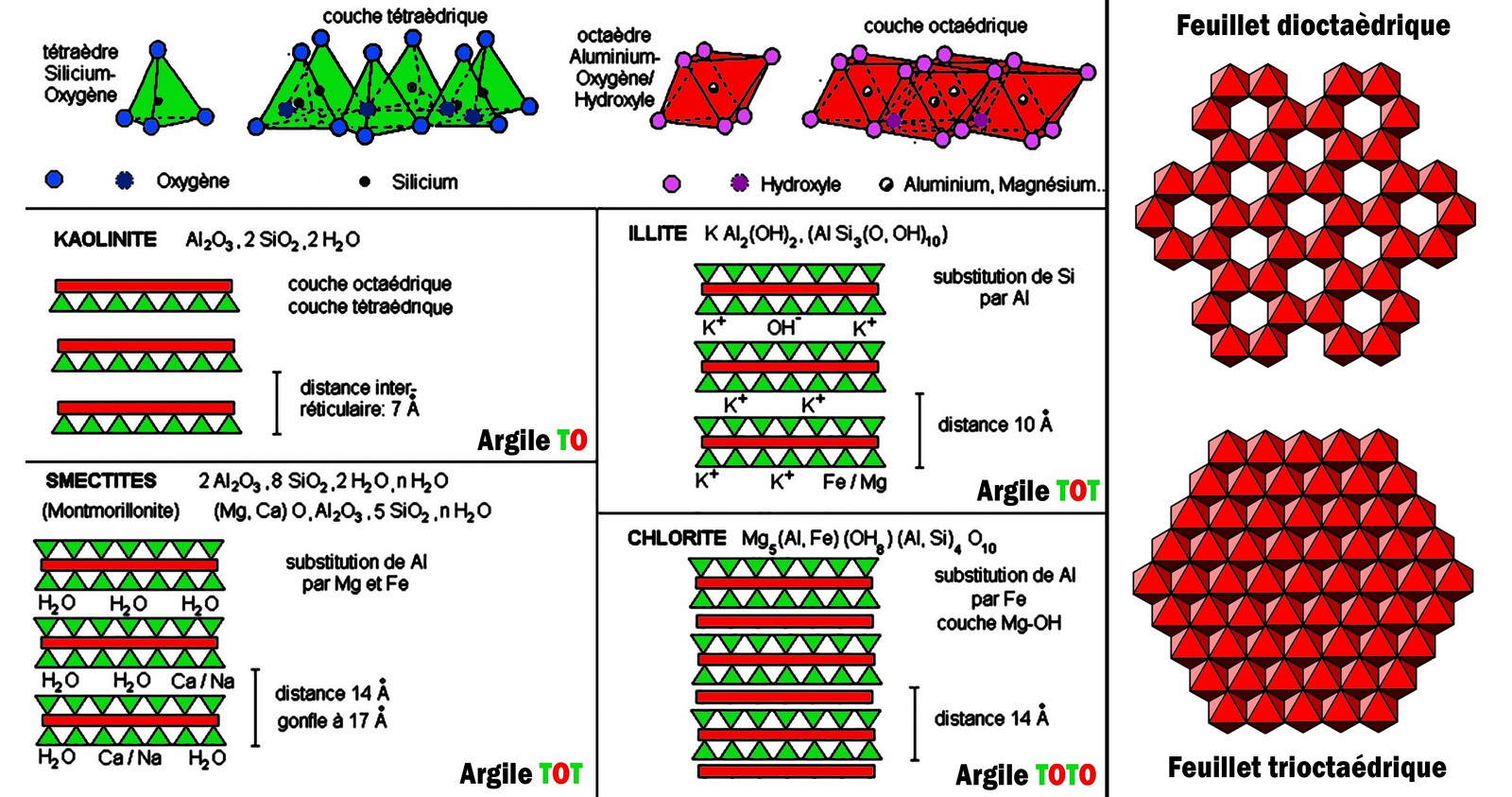 Fonte: https://www.le-comptoir-geologique.com/clay-glossary.html
[Speaker Notes: Fonte: https://www.le-comptoir-geologique.com/clay-glossary.html]
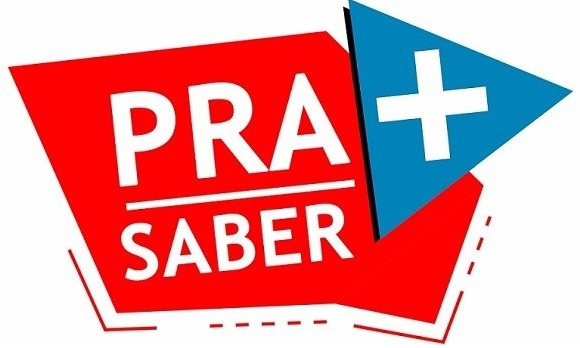 Caulinita
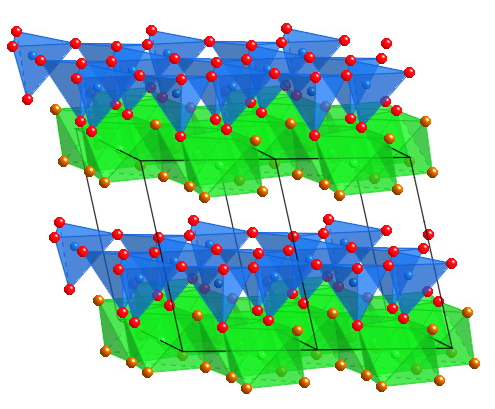 Fonte: https://som.web.cmu.edu/structures/S096-kaolinite.html
[Speaker Notes: Fonte: https://som.web.cmu.edu/structures/S096-kaolinite.html]
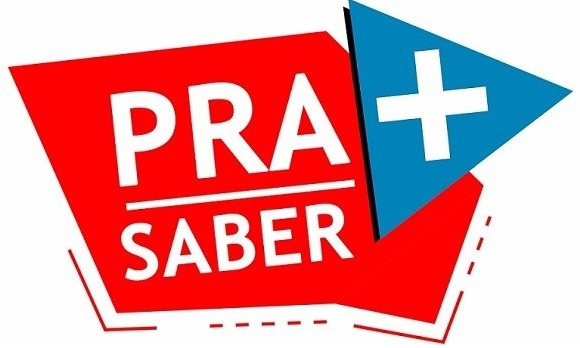 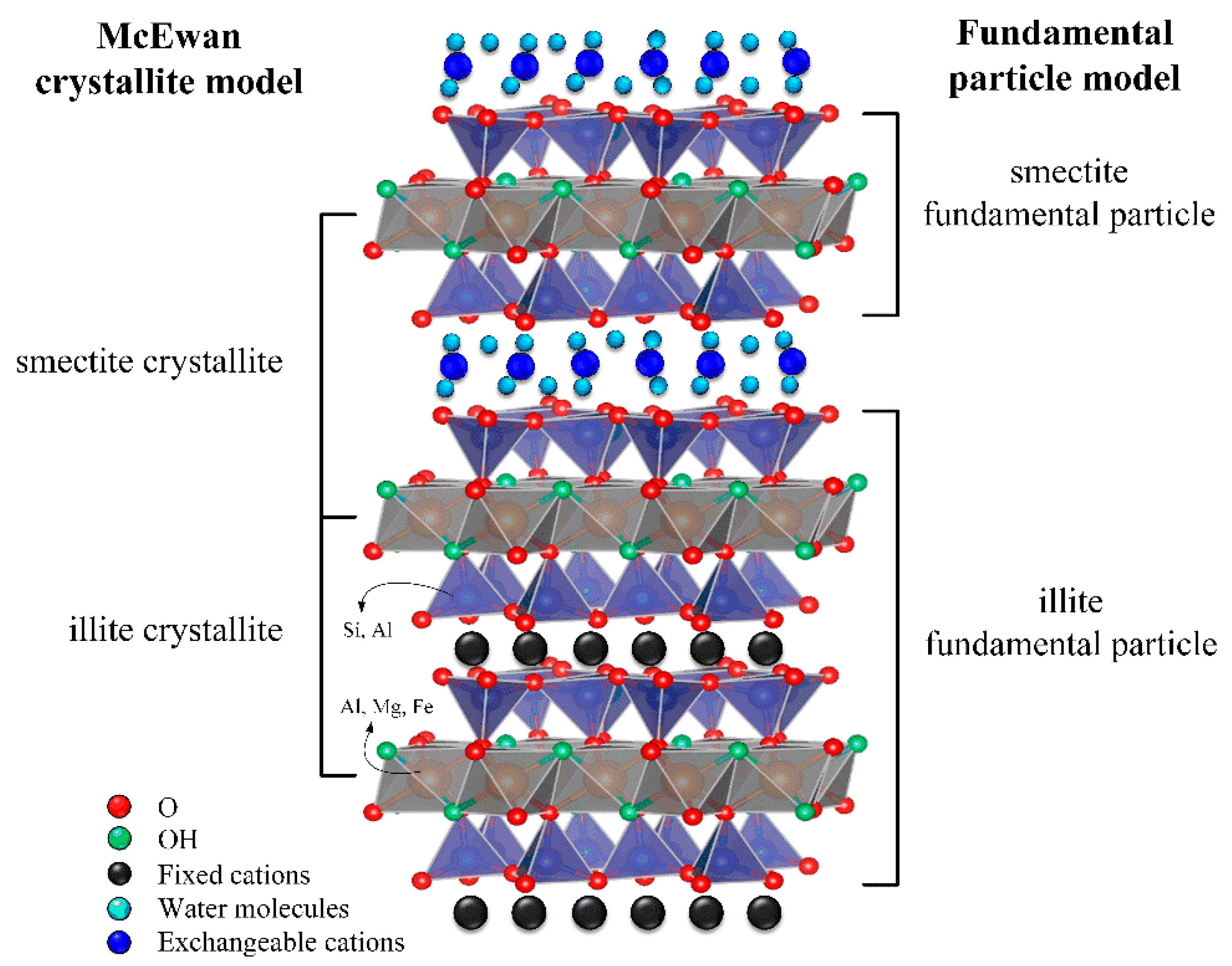 Esmectita / Ilita
Fonte: https://www.mdpi.com/2073-4352/11/3/244
[Speaker Notes: Fonte: https://www.mdpi.com/2073-4352/11/3/244]
LDH (layered double hydroxides)
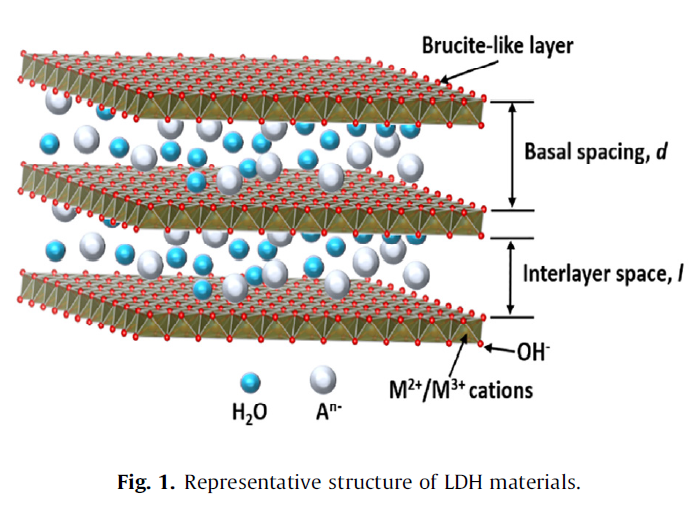 ...múltiplas aplicações potenciais: ambientais, biomédicas, materiais de construção, energia, ...
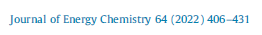 [Speaker Notes: Fonte: Journal of Energy Chemistry 64 (2022), 406-431]
...finalizando   :   ...mais estruturas cristalinas
Ao final do estudo dos conteúdos desta Unidade você deve ser capaz de:
Diferenciar um sítio do reticulado de um sítio intersticial;
Avaliar qual tipo de sítio intersticial deve ser ocupado por um íon menor em um reticulado de um íon maior, de acordo com o critério geométrico;
Calcular as dimensões de sítios intersticiais em reticulados cúbicos (CS, CCC e CFC);
Descrever algumas das estruturas comuns em materiais cerâmicos: CsCl, NaCl, esfalerita, fluorita e visualizar a ocupação atômica de planos cristalinos nessas estruturas; 
Identificar posições intersticiais tetraédricas e octaédricas em empacotamentos compactos de íons (HC e CFC);
Descrever, de forma simplificada, algumas estruturas mais complexas (tais como a das perovsquitas, do coríndon, dos silicatos e de cristais lamelares).
Referências
Chiang, Y.M.; Birnie III, S.; Kingery, W.D. Physical Ceramics, Principles for Ceramic Science and Engineering. Wiley. Singapore. 1997. Cap. 1. 
Klein, C.; Dutrow, B. Manual de Ciência dos Minerais. 23a Ed. Bookman. Porto Alegre. 2012. Cap. 4.
Perkins, D. et al. Historical Geology. Free Textbook for College. https://opengeology.org/historicalgeology/earth-materials/  (consultado em Janeiro/2023).
Site muito interessante, contém muita informação útil a respeito de aspectos básicos de cristalografia : https://msestudent.com/ (consultado em janeiro/2023).